De les vàlvules de buit als circuits integrats
Una molt breu història de l’evolució de l'enginyeria electrònica
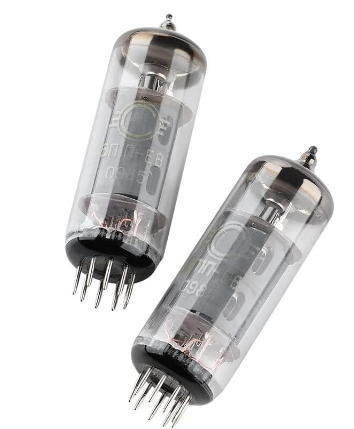 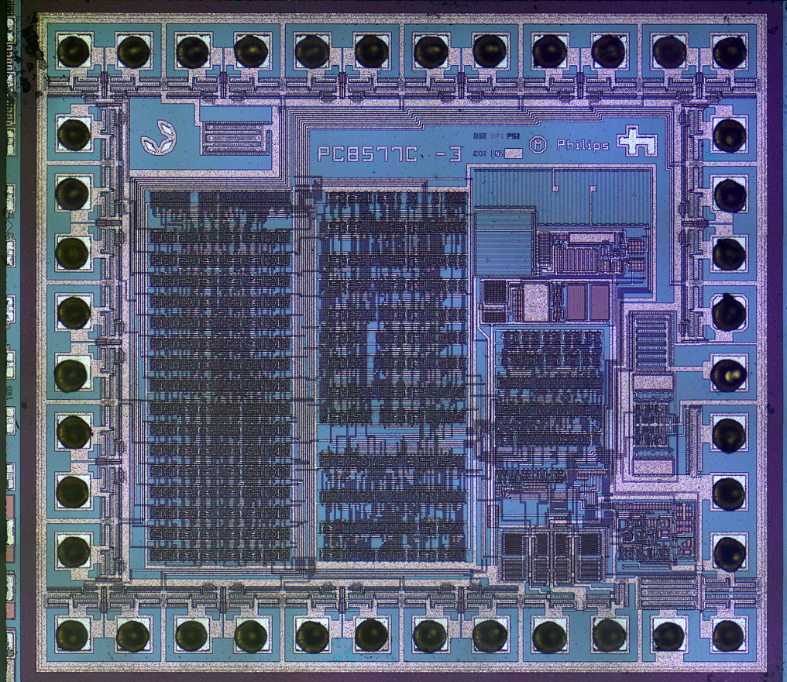 Dimarts 14 de novembre  2023
Francesc.J.Robert@upc.edu
Aula d'Extensió Universitària Sènior UPC Castelldefels
Presentació
Els orígens de la vàlvula, les primeres aplicacions
El transistor, el gran invent
El circuit integrat (xip): el concepte de miniaturització
El microprocessador: el component clau de la computació
Avui en dia: energia, medicina, ciència, fabricació, transport, informació, entreteniment, aplicacions militars i aeroespacials, etc.
Abans de les vàlvules: telègraf
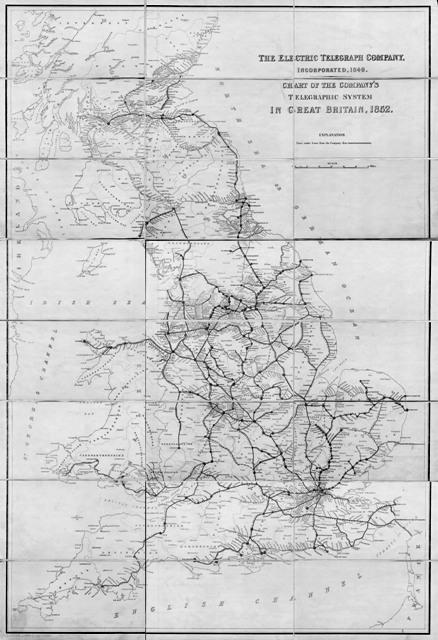 Circuits elèctrics
El 1837 Cooke i Wheatstone patenten el telègraf elèctric. 
30 anys més tard, la General Post Office anglesa ja tenia  27000 km de línies telegràfiques i 2155 estacions i més de 5000 treballadors.
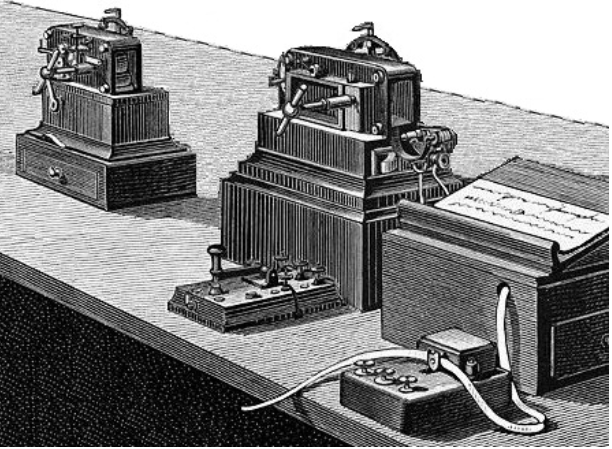 Estació de telègraf (1868), 120 paraules per minut entre Londres I Manchester
“The Electric Telegraph Company,Chart of the Company’s Telegraphic System in Great Britain, 1852”
Ref. https://distantwriting.co.uk/
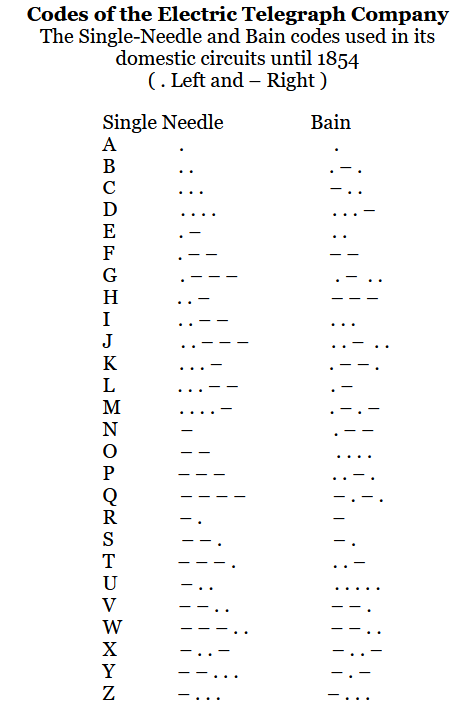 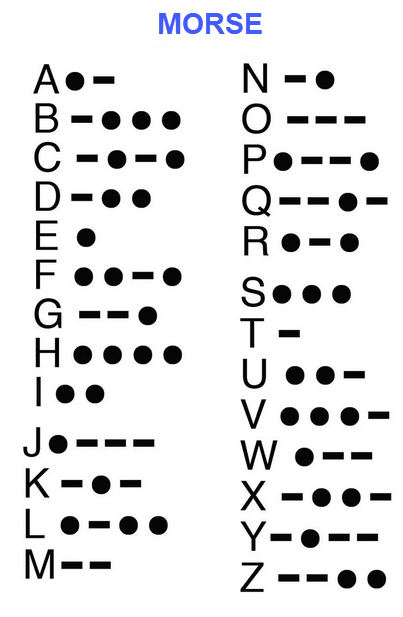 Informació codificada en impulsos elèctrics
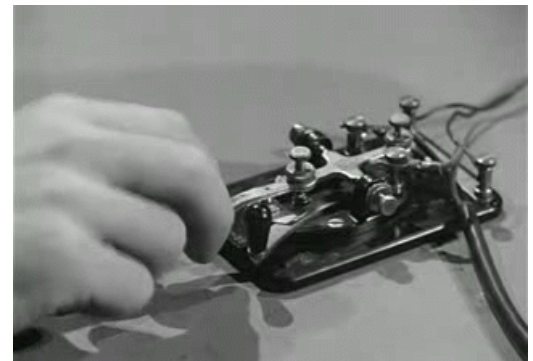 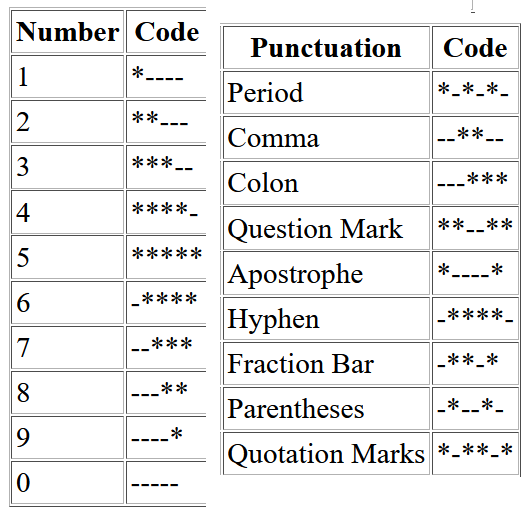 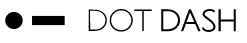 Ref. https://web.northeastern.edu/stemout/morse-code
Abans de les vàlvules: Telèfon
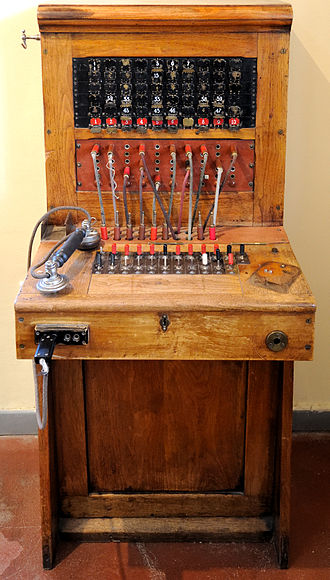 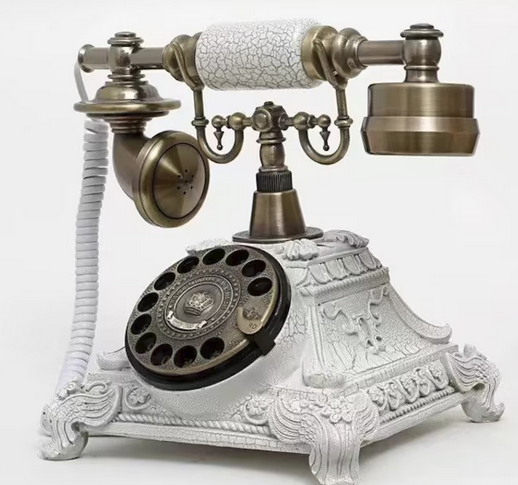 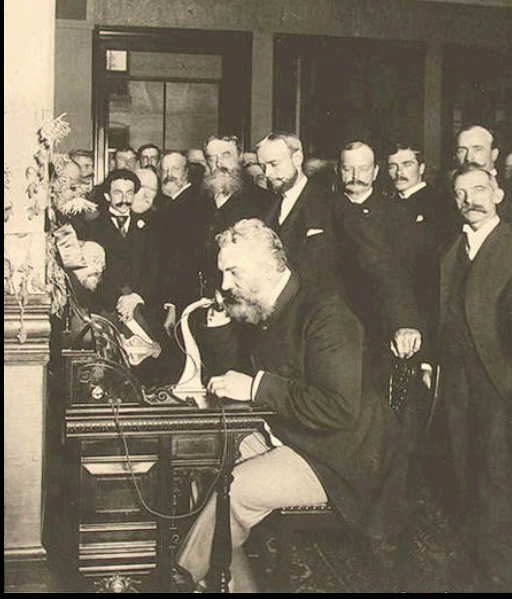 Model 1930
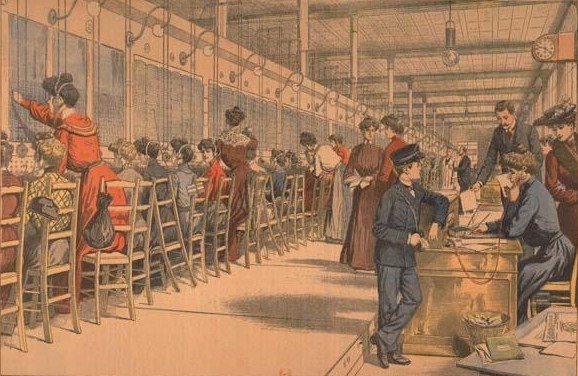 El 1876 A. Graham Bell patenta el telèfon
Conversa entre NY i Chicago el 1890. (https://en.wikipedia.org/wiki/Alexander_Graham_Bell)
Circuits elèctrics amb micròfons i altaveus amb commutació manual
Ref. https://www.timetoast.com/timelines/history-of-phone
Fa 100 anys: la vàlvula de buit
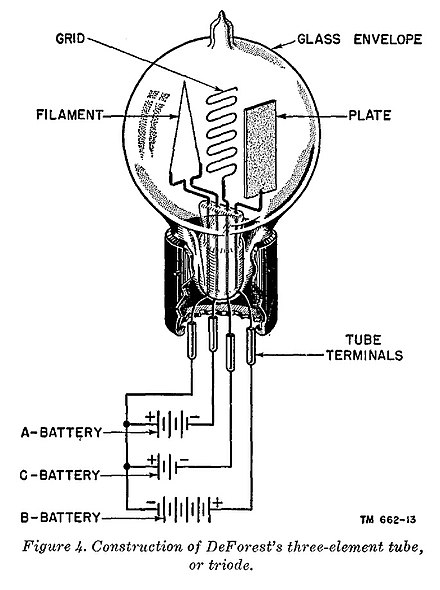 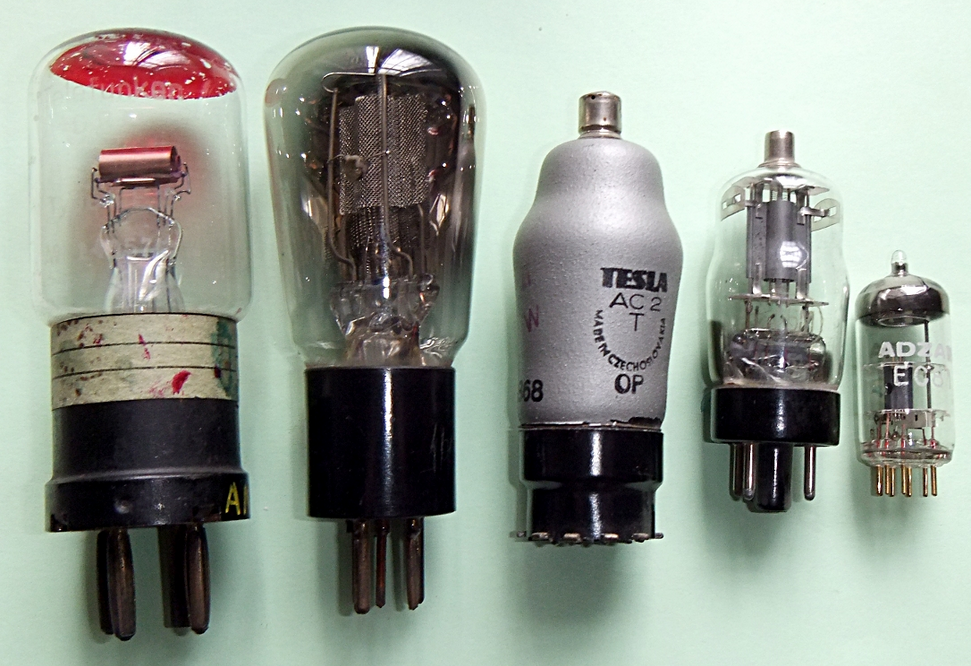 1918
Lee de Forest, 1906
1960
vacuum tube
Ref. https://en.wikipedia.org/wiki/Vacuum_tube
Ref. https://ca.wikipedia.org/wiki/Tub_termoi%C3%B2nic
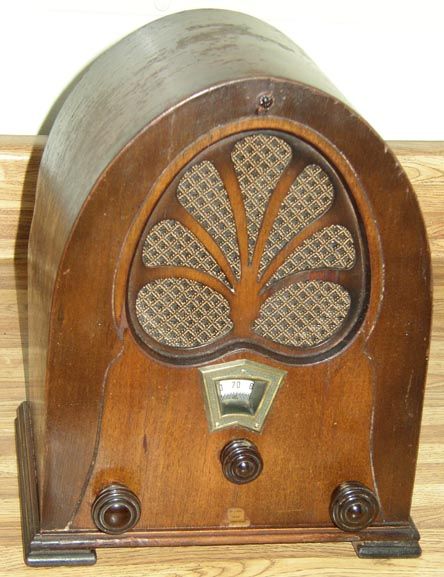 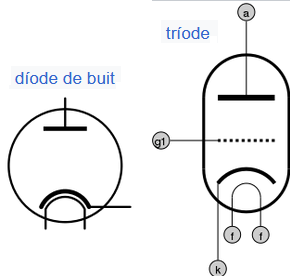 Fa 100 anys, la radio
Esquemes de circuits electrònics a vàlvules
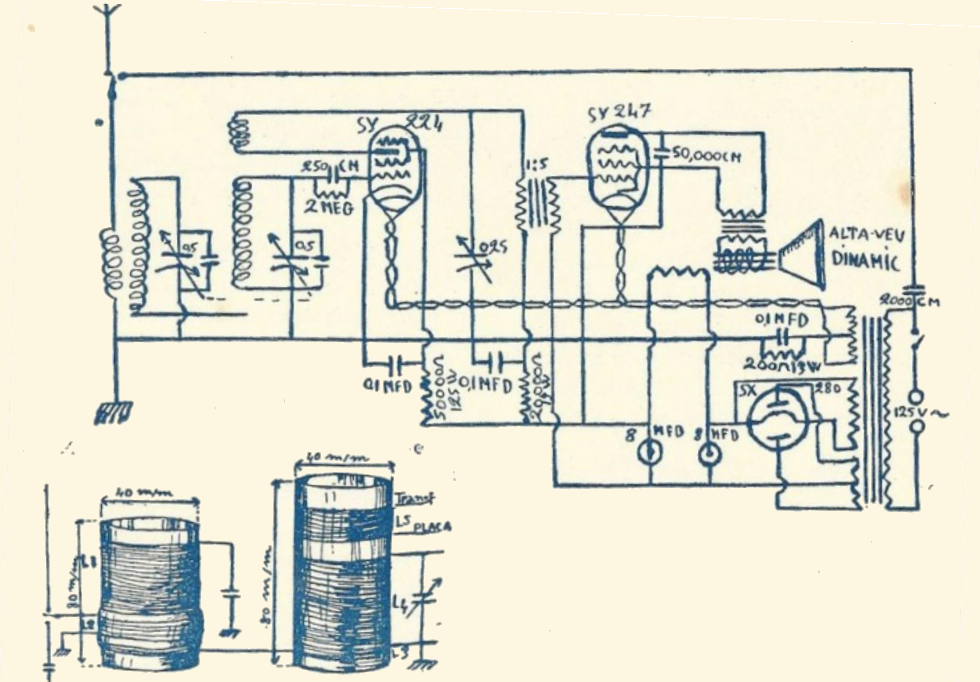 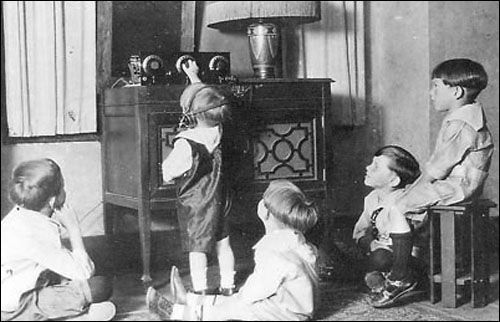 Ref. https://www.radiocoleccion.es/esquemas/
Ref. https://hancockhistoricalmuseum.org/i-love-the-1920s/1920s-radio/
L’electrònica amb vàlvules de buit fins als anys 60
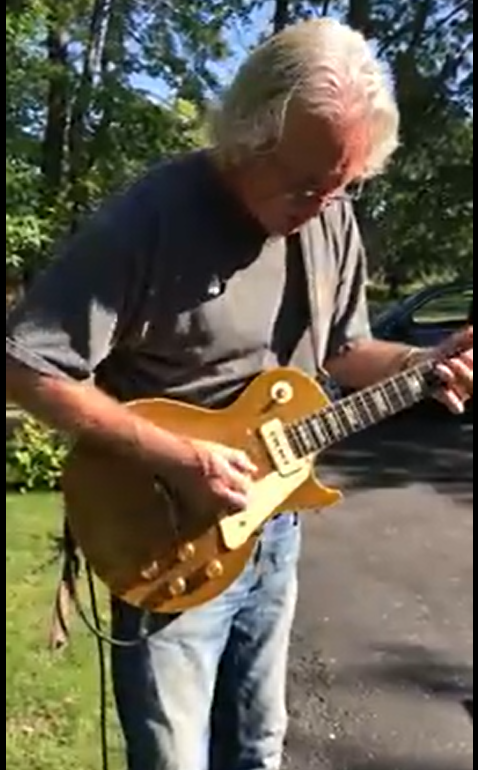 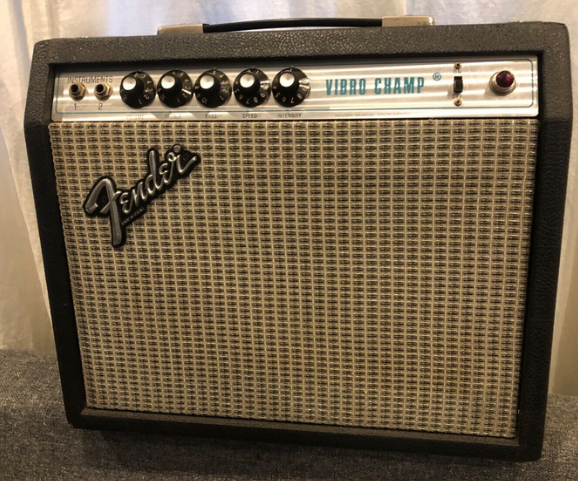 Avui en dia encara s’usen tubs de buit en aplicacions que requereixen molta potència a alta freqüència (magnetrons, tríodes, tètrodes, klystrons, thyratrons, klystrodes, tubs de raig x): 

Forns de microones 
Radars 
Transmissors de radio
Transmissors de TV 
Enllaços de satèl·lit 
Escalfadors i equips de soldadura a RF 
Equips mèdics d’imatges amb raig x i ressonància magnètica (MRI) 
Generadors de RF a la recerca en fusió nuclear i acceleradors de partícules  

A més a més d’amplificadors d’àudio per afeccionats i professionals
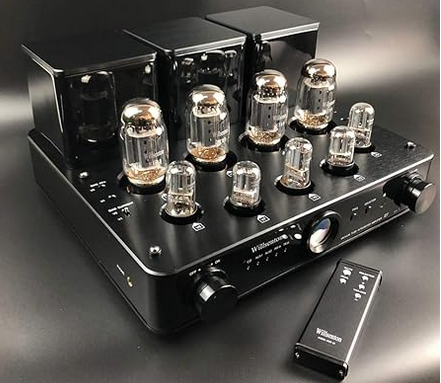 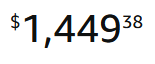 Ref. https://vintagevoltageengineering.com//
Willsenton R8 KT88/EL34 x4 Tube Amplifier (Amazon), 14
El gran invent del segle XX: el transistor
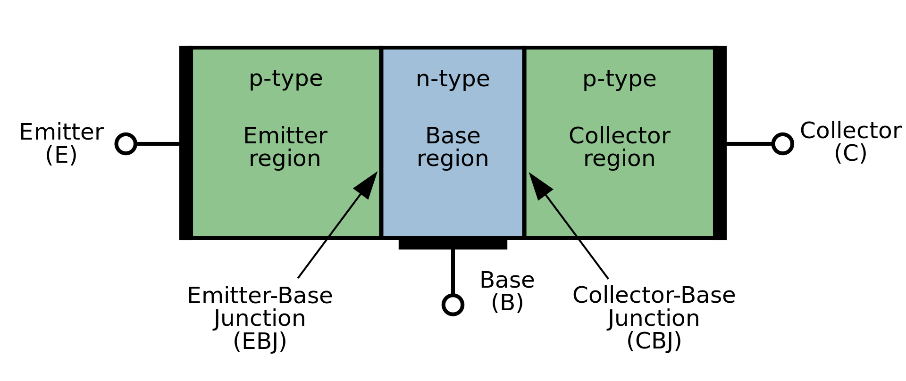 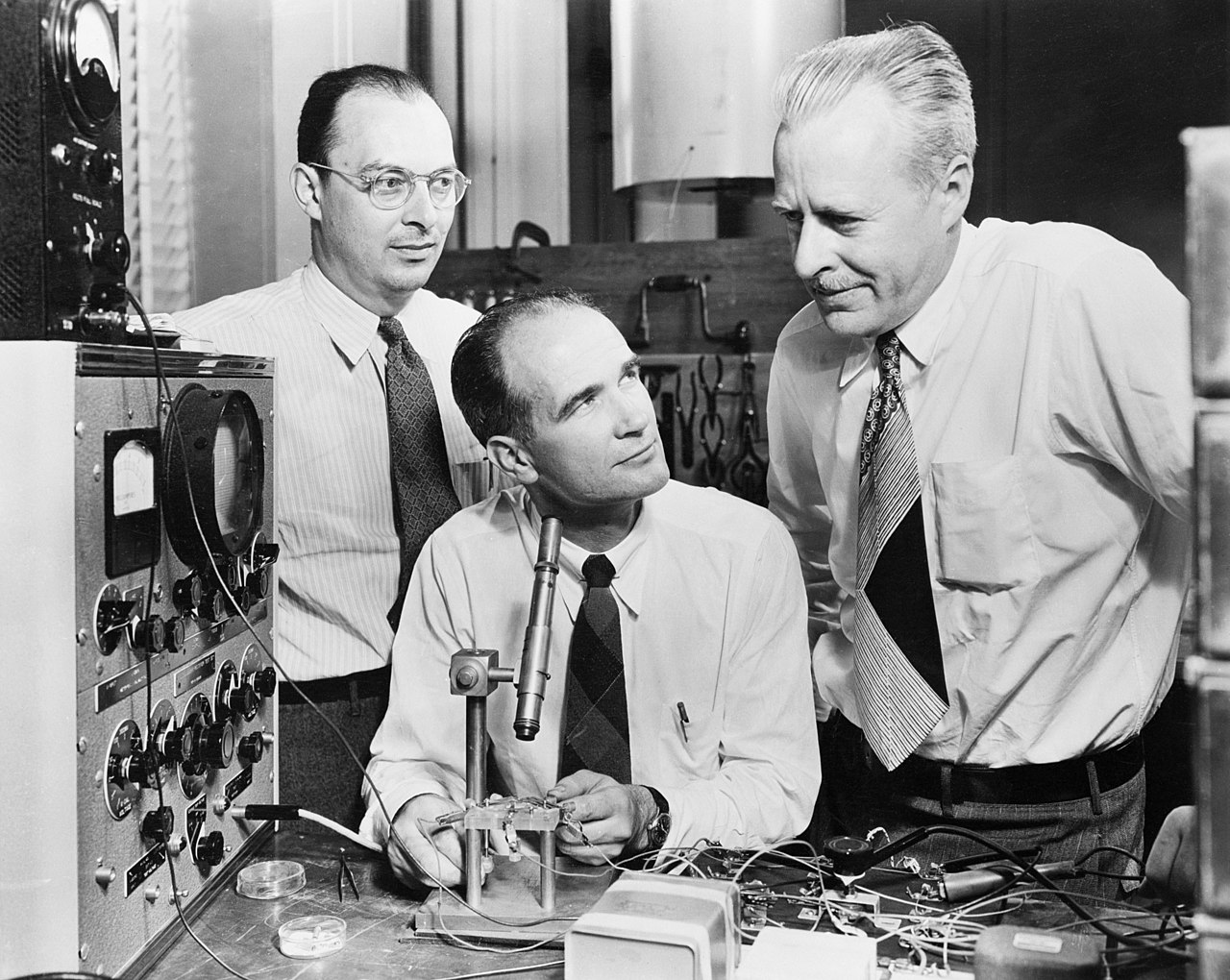 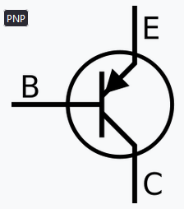 Transistor BJT
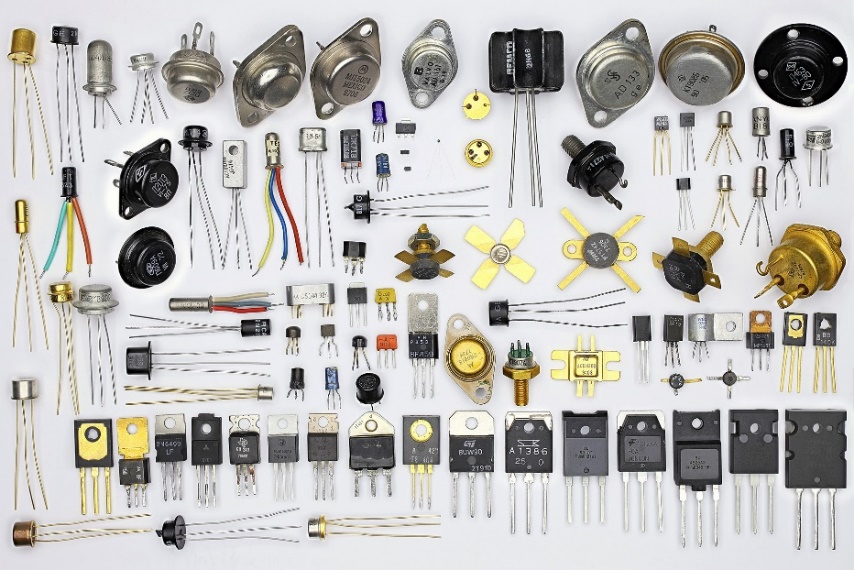 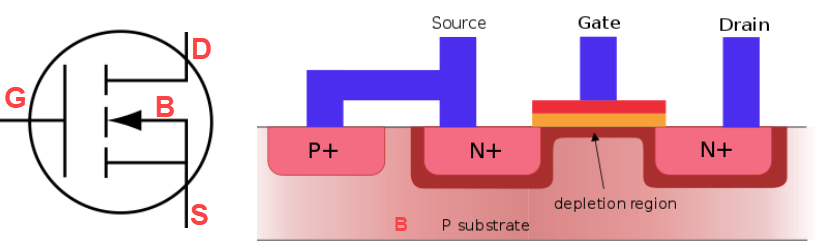 Els inventors del transistor: John Bardeen, William Shockley I Walter Brattain, 1948
Uns anys després es va inventar el transistor MOSFET
https://en.wikipedia.org/wiki/Transistor
A partir dels 60: la radio AM a transistors
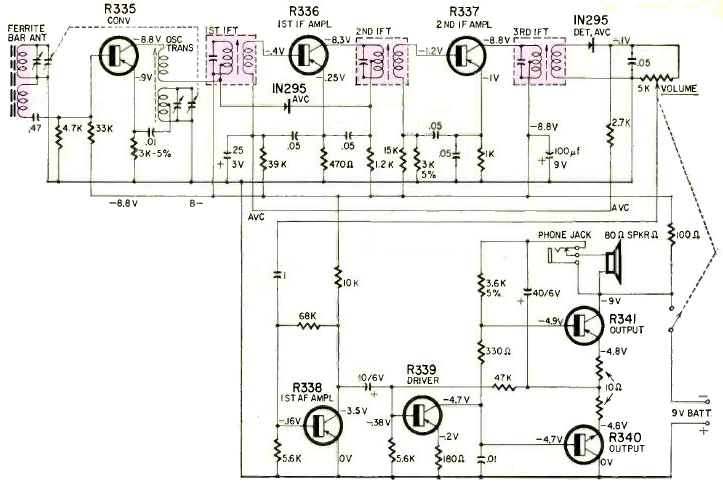 Esquemes electrònics amb etapes similars, treballant a piles i molt més petits i eficients
Ona llarga (LW), ona mitja (MW), ona curta (SW), i més tard la freqüència modulada (FM) que encara és un ús. 

La radio comercial en FM és un invent tant sensacional que ha resistit el pas del temps!
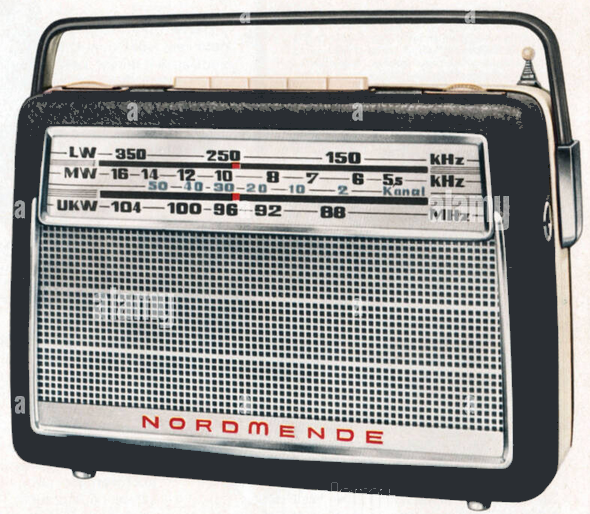 Ref. http://www.hora13.com/
I la TV a vàlvules ha durat unes quantes dècades
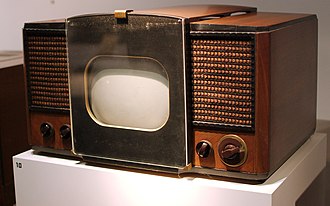 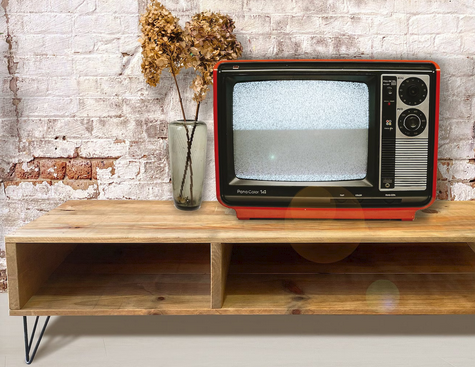 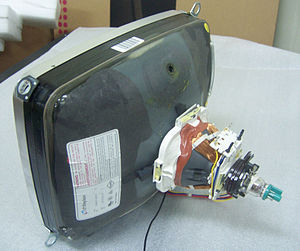 El tub de raig catòdics (CRT) també com a monitor d’ordinador fins els 2000
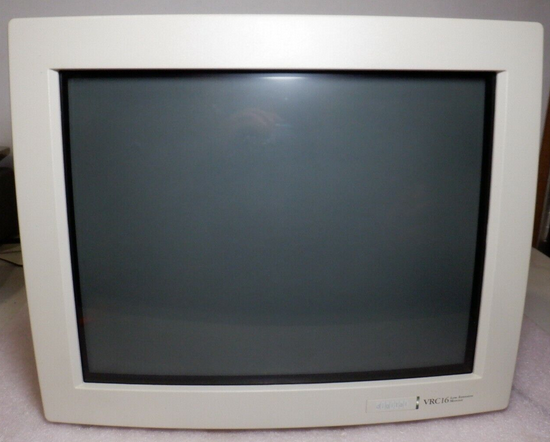 Els circuits integrats i la integració a gran escala
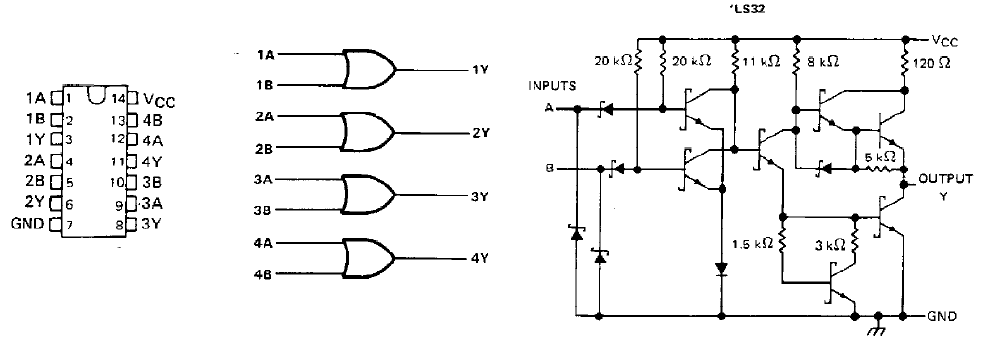 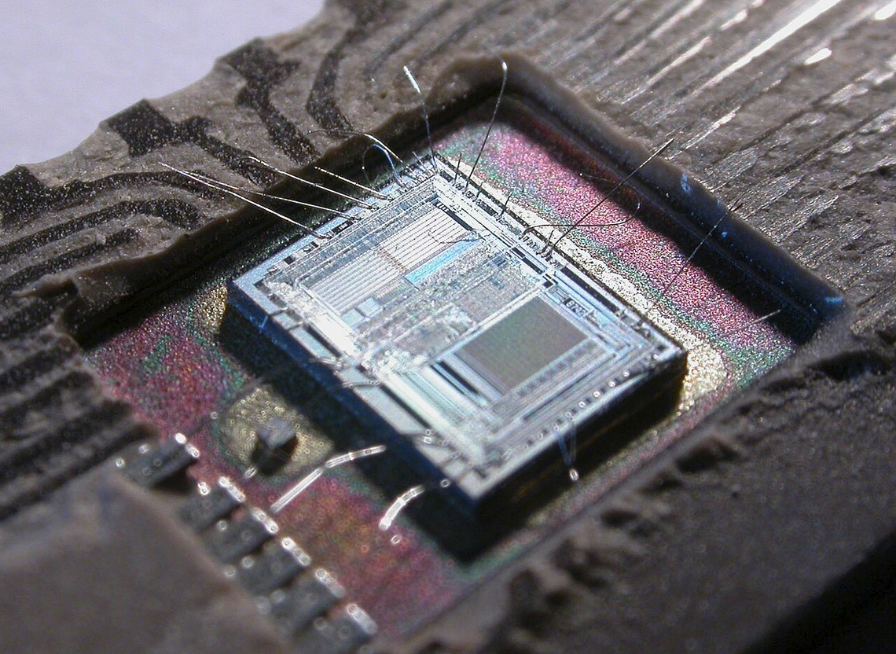 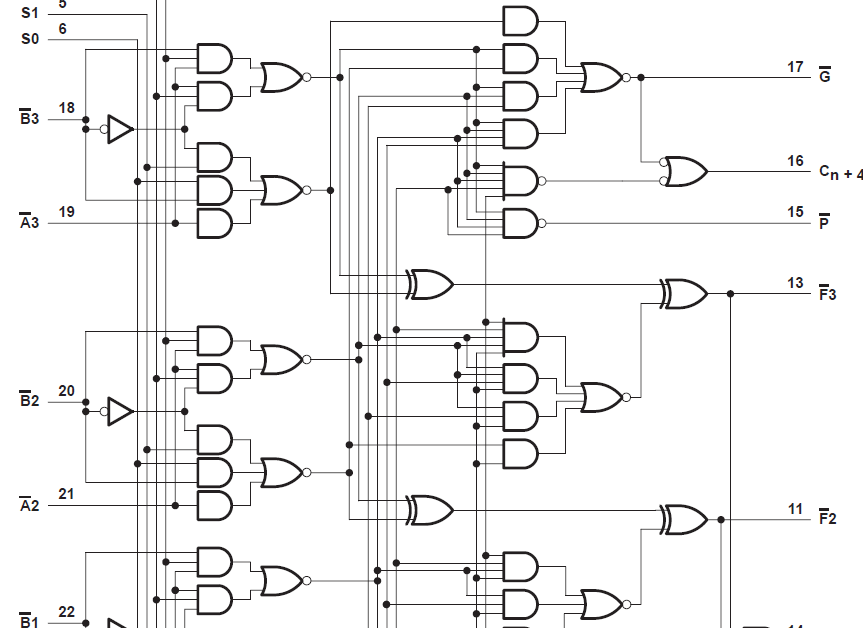 Cada vegada més i més portes lògiques, amplificadors i altres components en un sol xip
Els circuit integrats programables
El mateix xip (hardware) és reutilitzable en moltes i diverses aplicacions
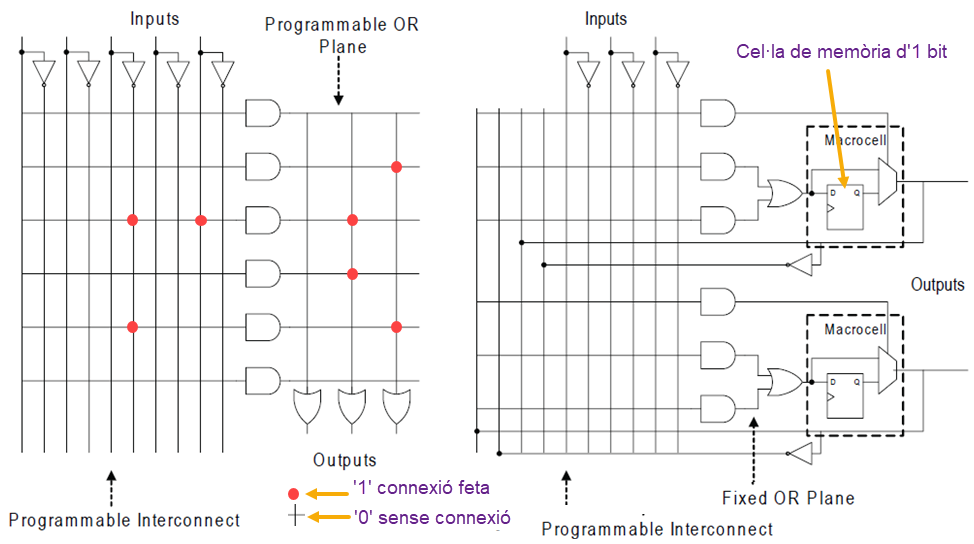 sPLD  (~ 500 portes lògiques, ~10 bits de memòria)
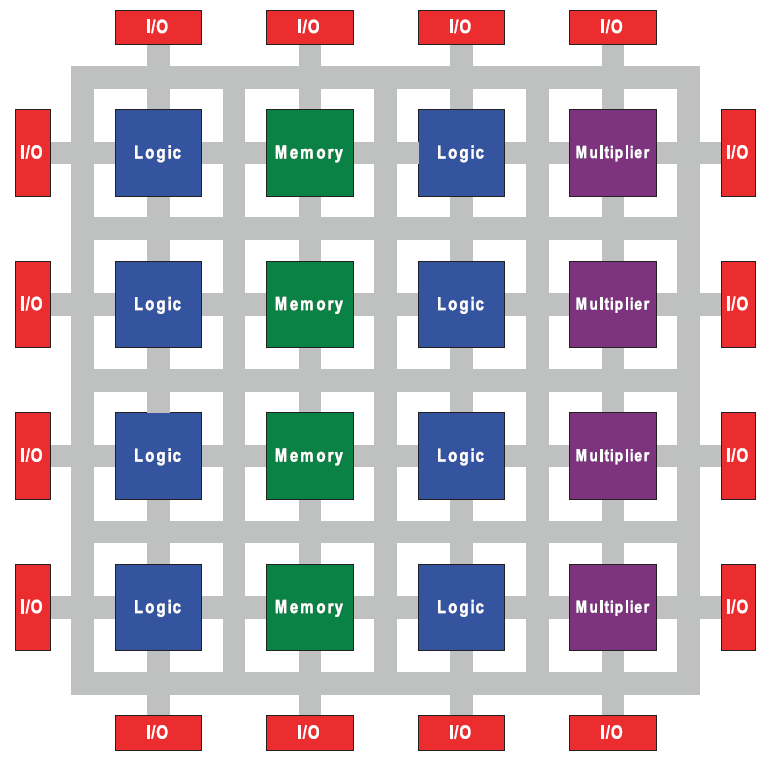 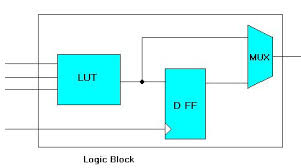 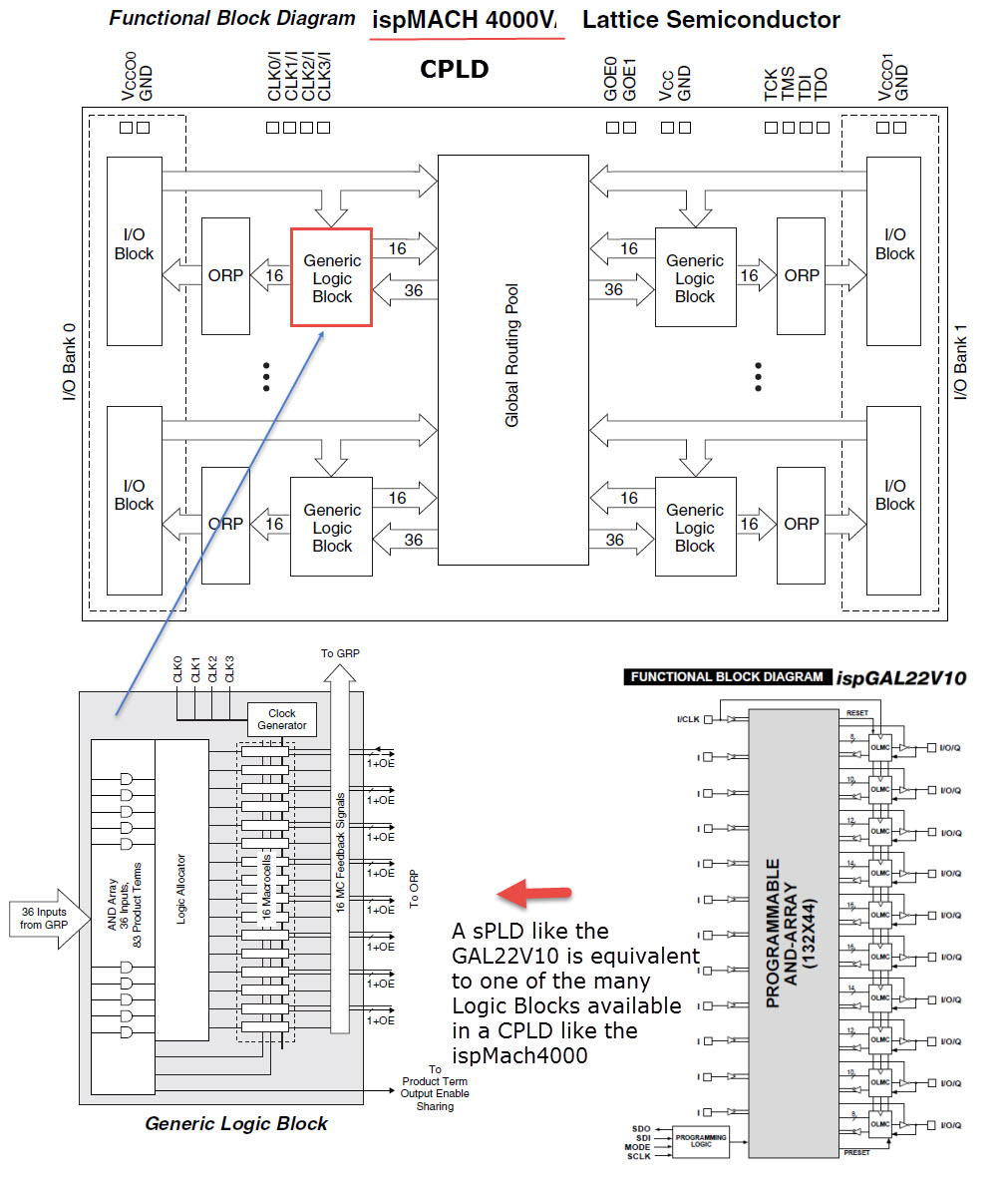 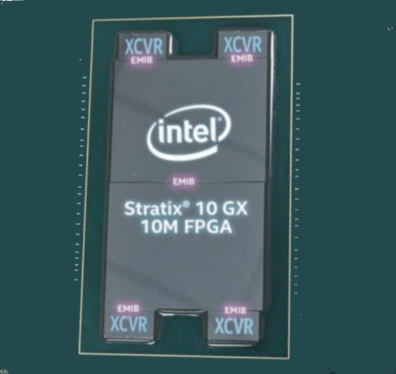 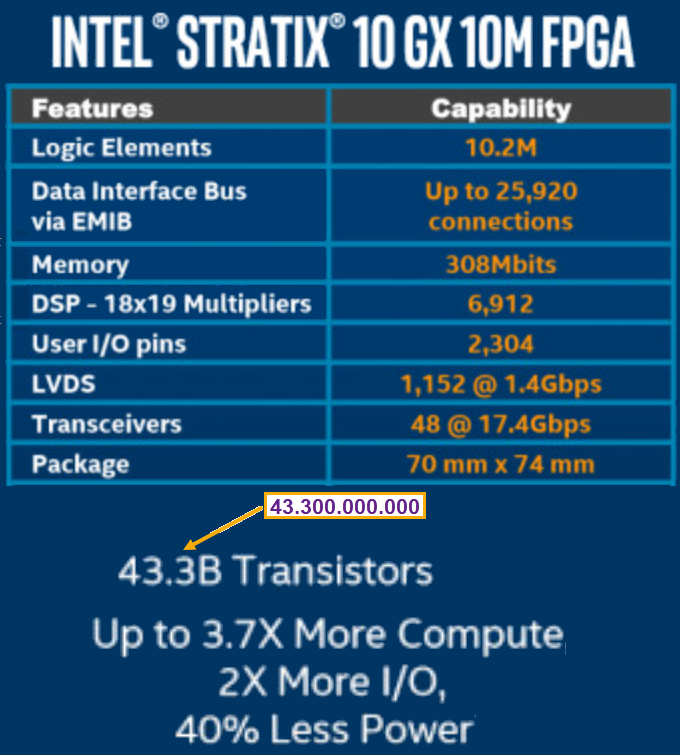 FPGA (milions de portes lògiques)
CPLD (~ 50k portes lògiques)
L’evolució de la microelectrònica: 
 el microprocessador
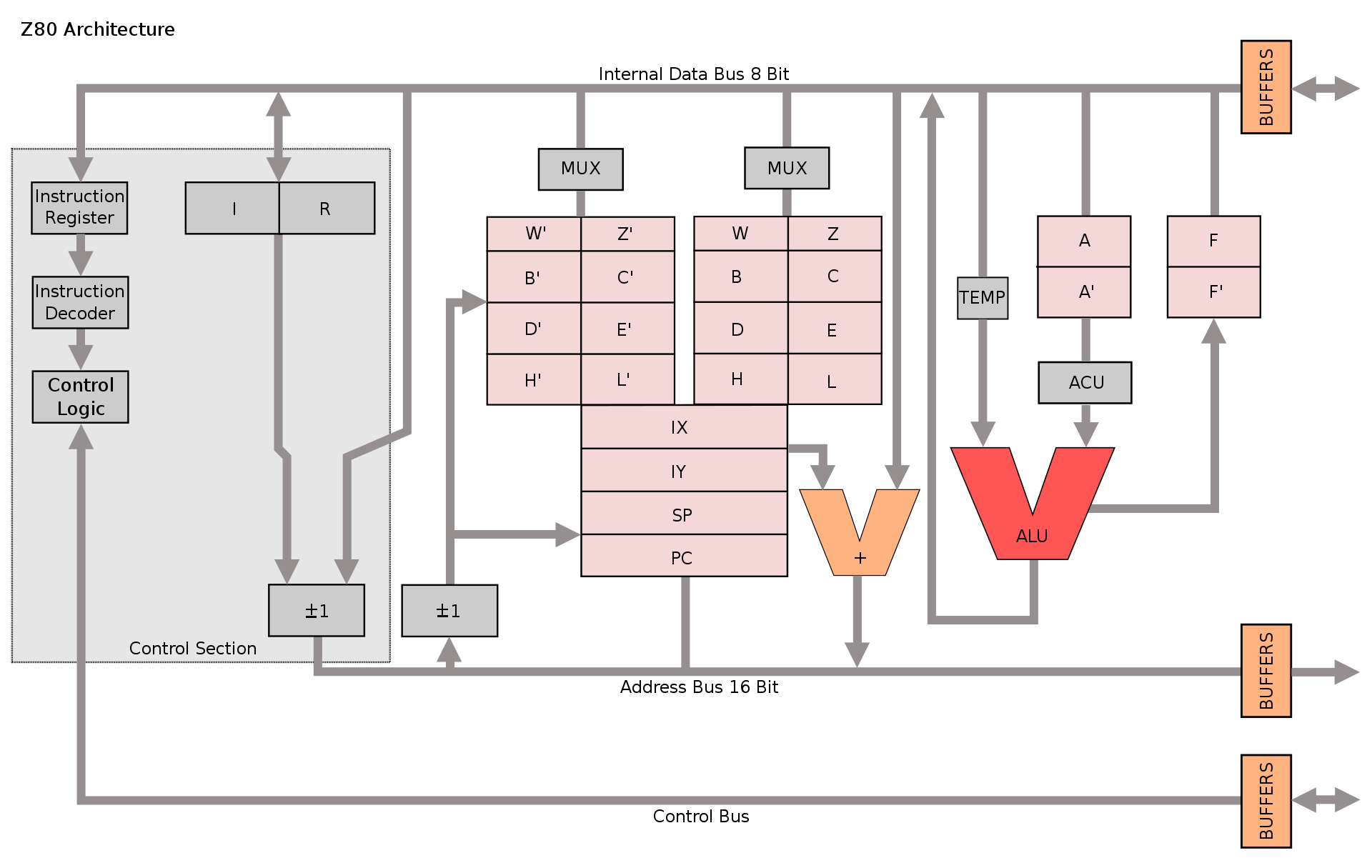 La capacitat de calcular i d’executar un programa (software)
L’ordinador personal (IBM-PC) per a tothom
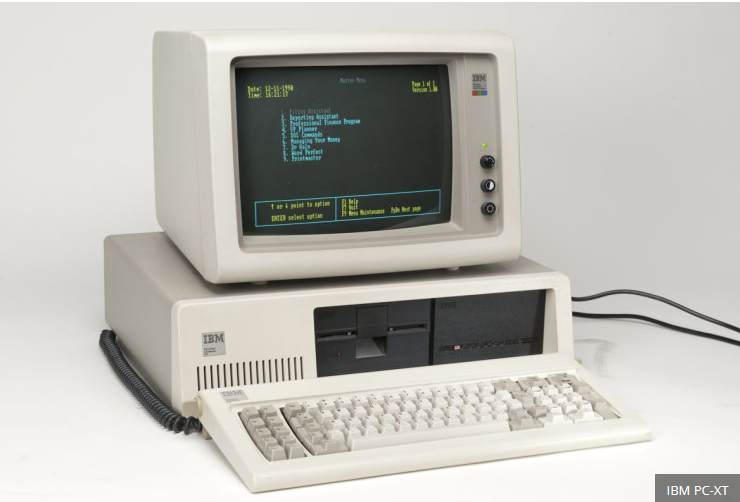 L’equip perfecte: memòria massiva + processador + entrada/sortida + programació
maquinari
Els microordinadors o microcontroladors
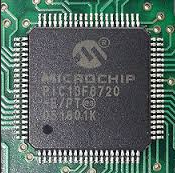 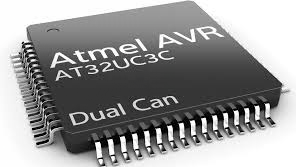 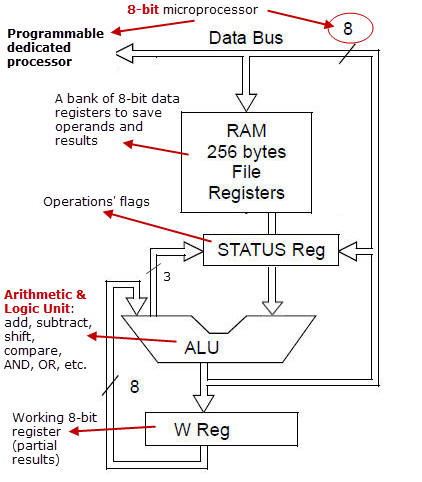 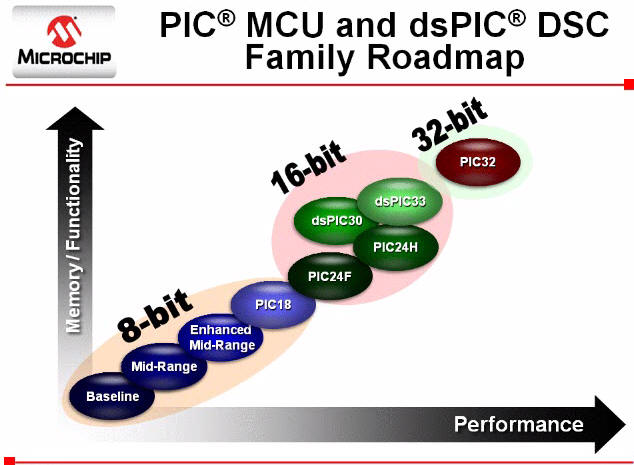 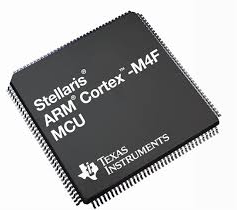 Tot un computador en un sol xip
Disseny i concepció modular
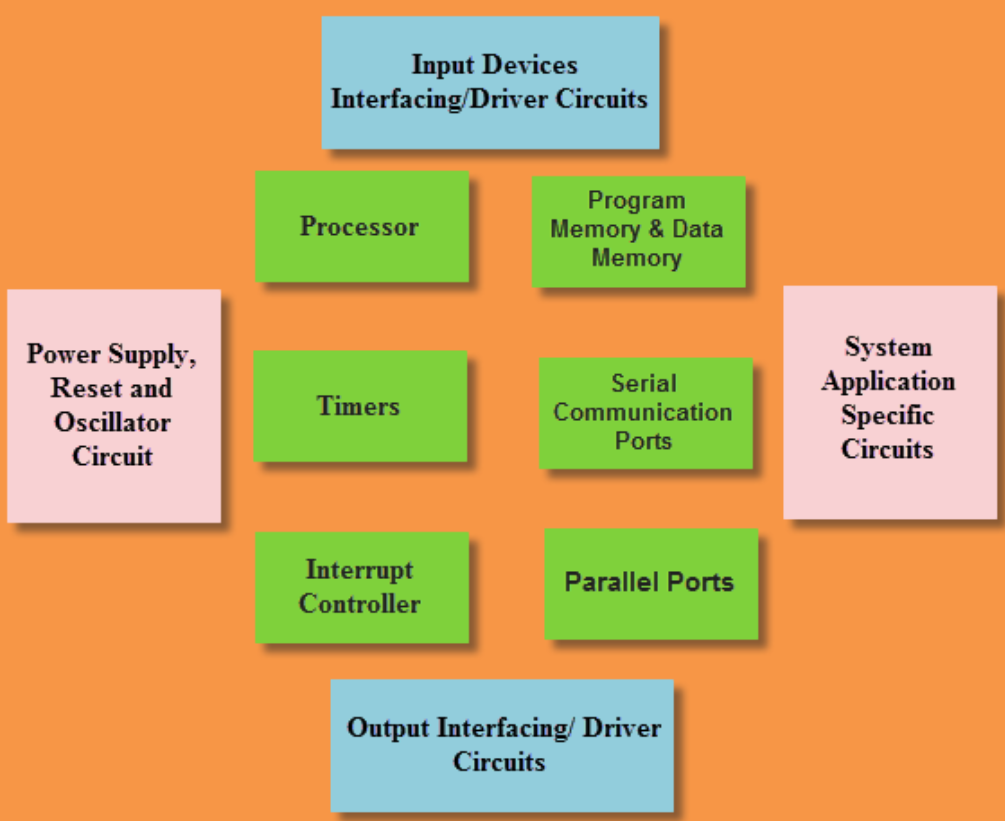 Comunicacions
µC
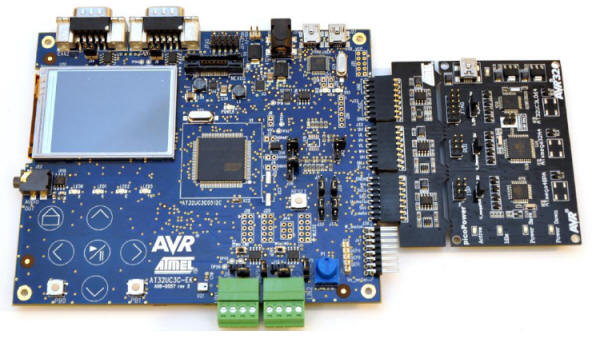 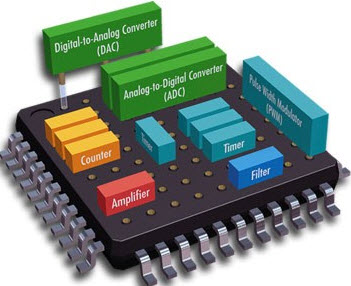 LCD
Controladors externs
sensors
https://www.watelectronics.com/classification-of-embedded-systems/
La idea del microordinador/microcontrolador
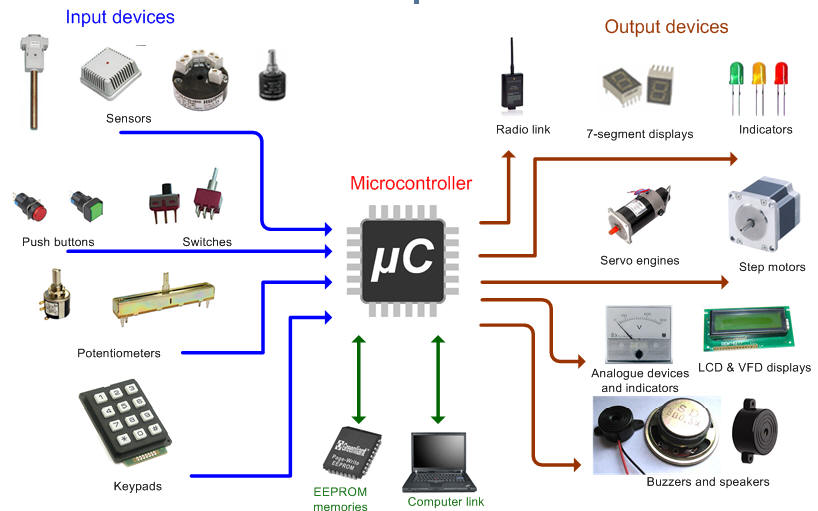 Automatització del disseny electrònic
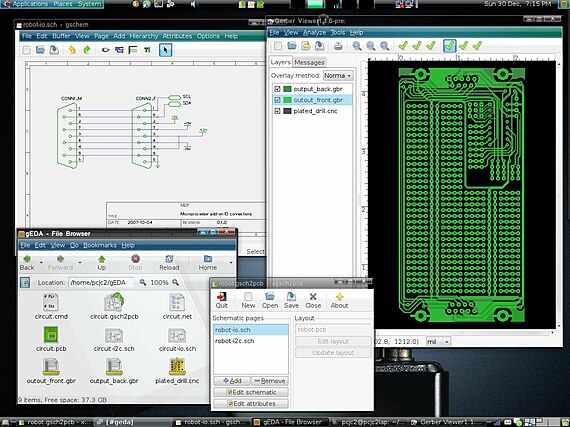 Components
Esquemes
Programes
Simuladors
Prototips, targetes d’entrenament 
Estructura jeràrquica modular 
Targetes de circuit imprès
Test, verificació, fabricació, muntatge
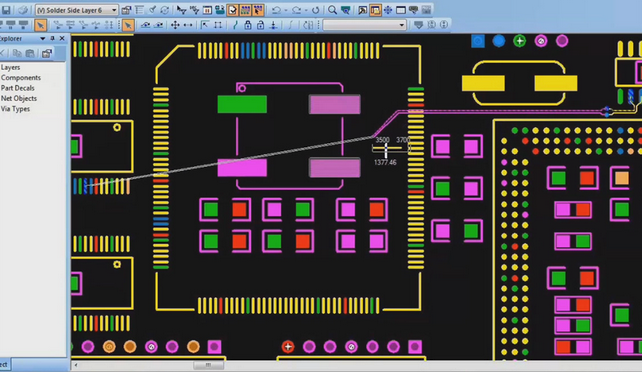 “Escriure” esquemes en lloc de dibuixar-los
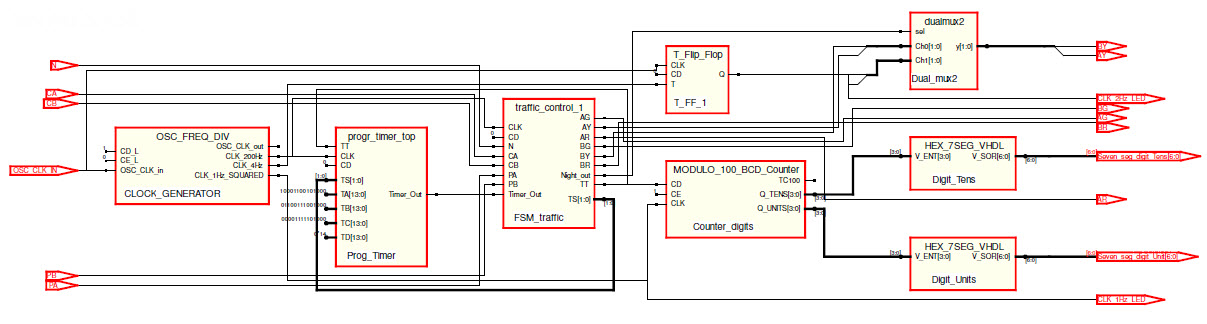 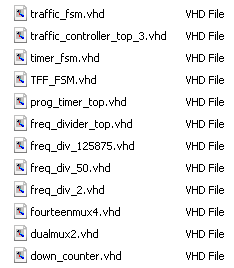 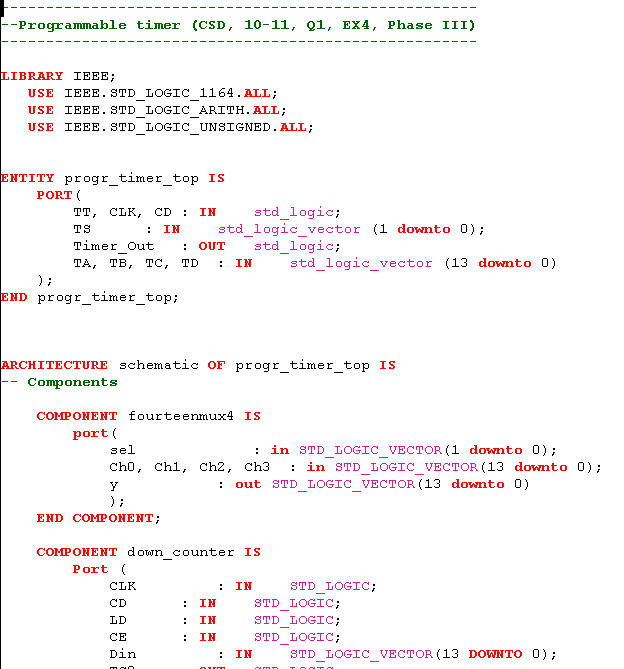 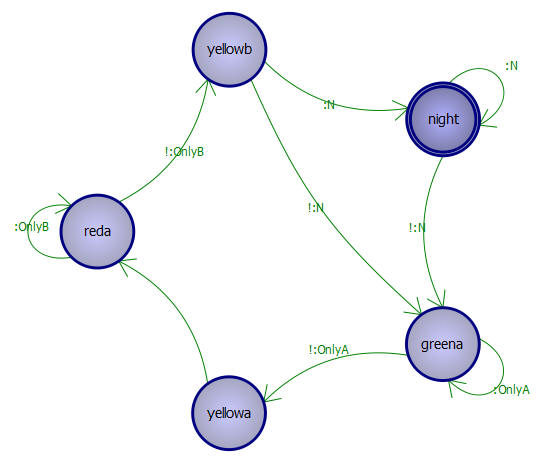 Per exemple: descodificador de 3 a 8
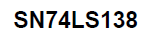 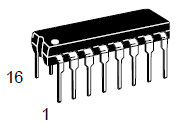 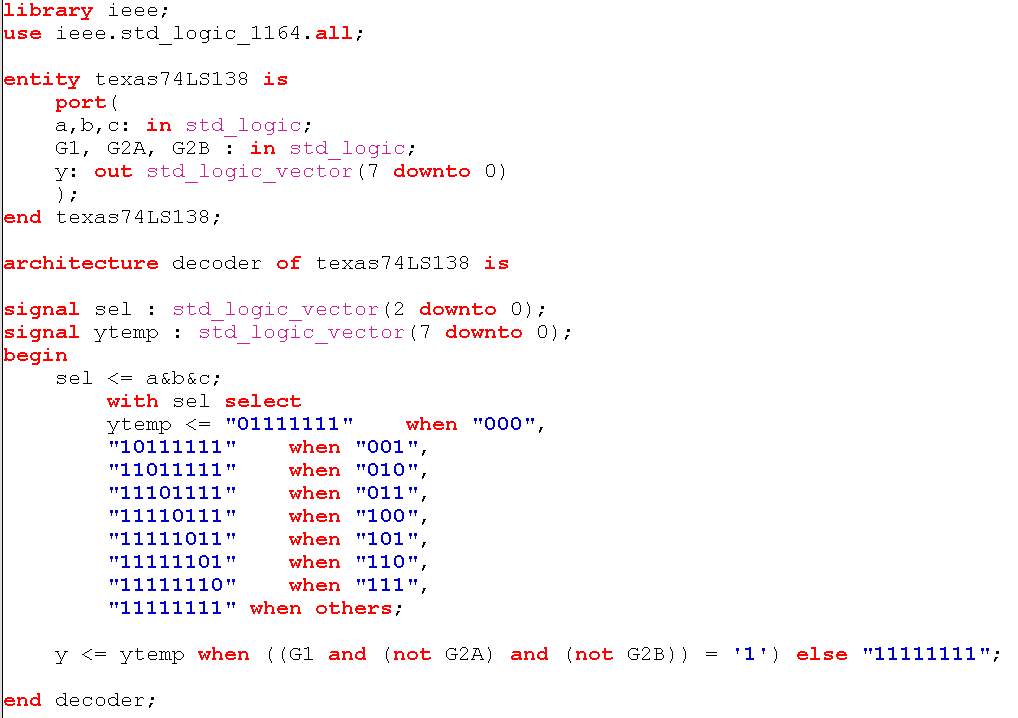 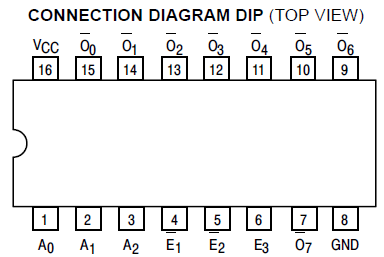 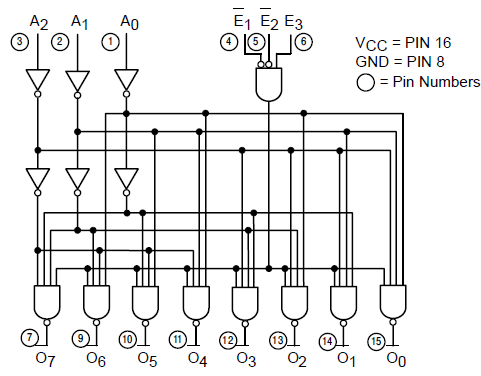 Simuladors de circuits electrònics
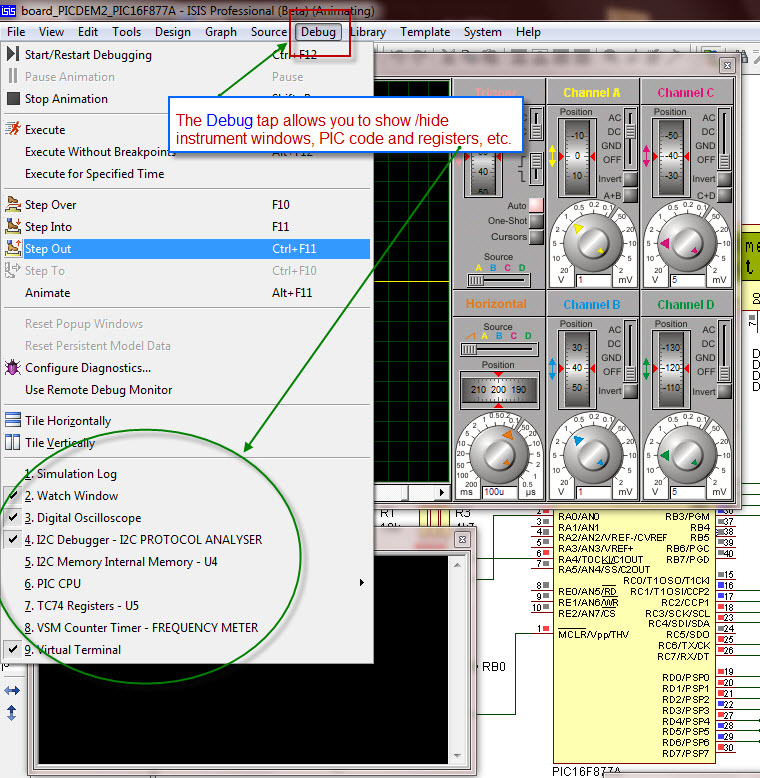 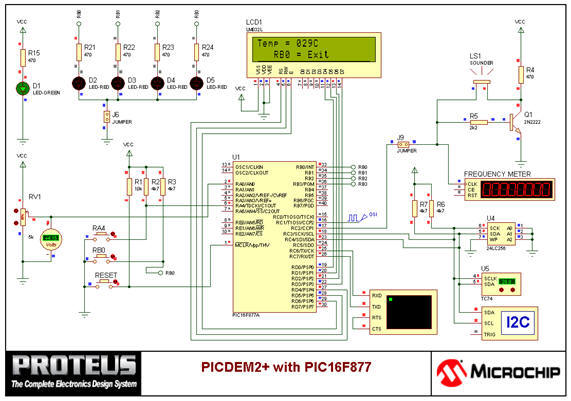 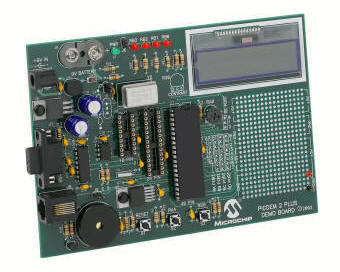 Amb aquestes eines el procés de disseny i fabricació s’escurça, s'estalvien costos i es guany fiabilitat
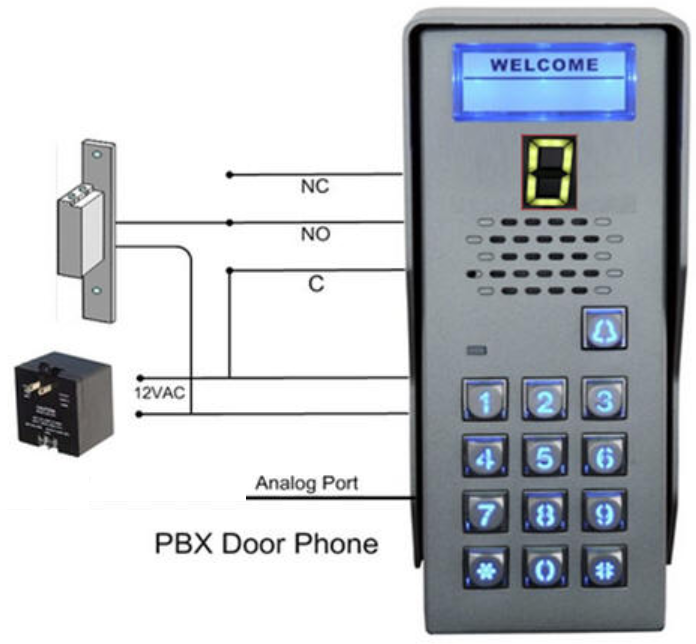 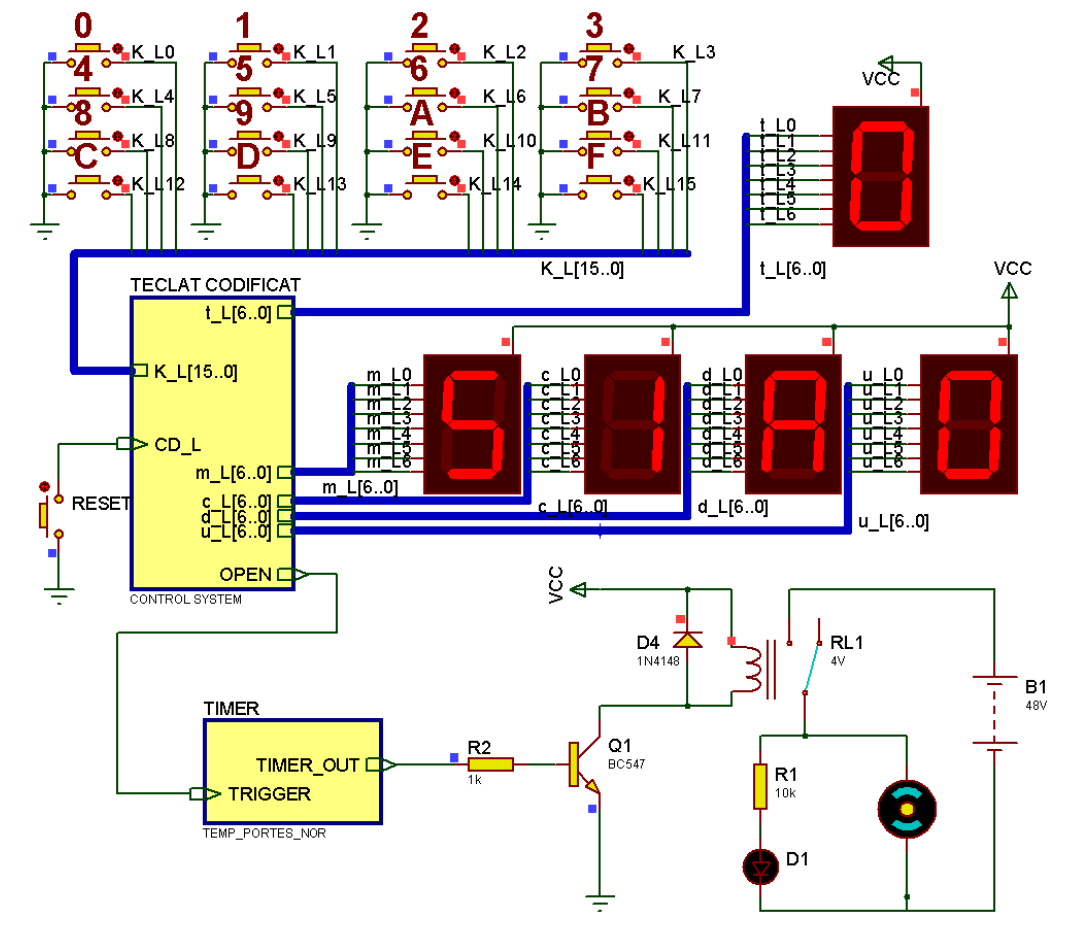 Els circuits es dissenyen i se simulen en ordinadors.
 
No es fabrica fins que es depuren tots els errors
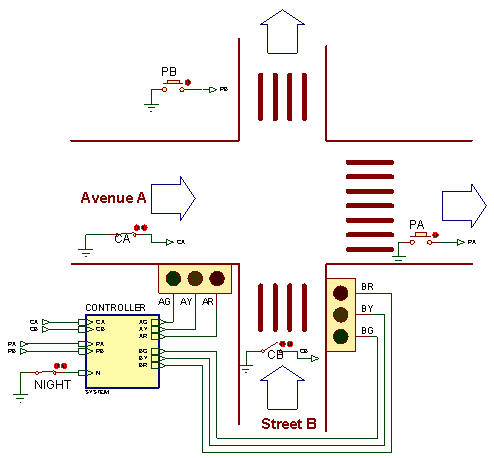 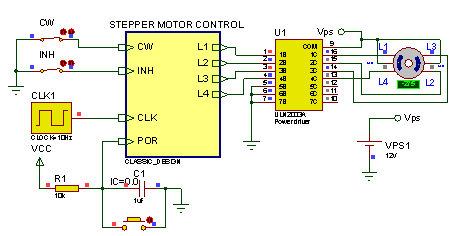 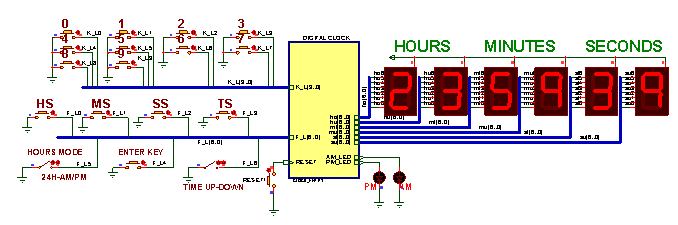 Control de motors, rellotges, màquines elèctriques, temporitzadors, sistemes de comunicació, adquisició de dades, instruments, ascensors, senyals de transit, electrodomèstics, etc.
Targetes d’entrenament i prototipatge
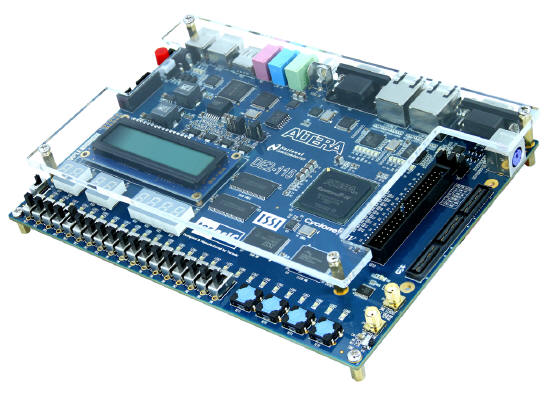 Targetes d’entrenament per microprocessadors i altres xips programables (FPGA)
Per escoles, universitats i centres de recerca i desenvolupament, es facilita l’adopció de la tecnologia
Altera Cyclone II EP2C35F672C6
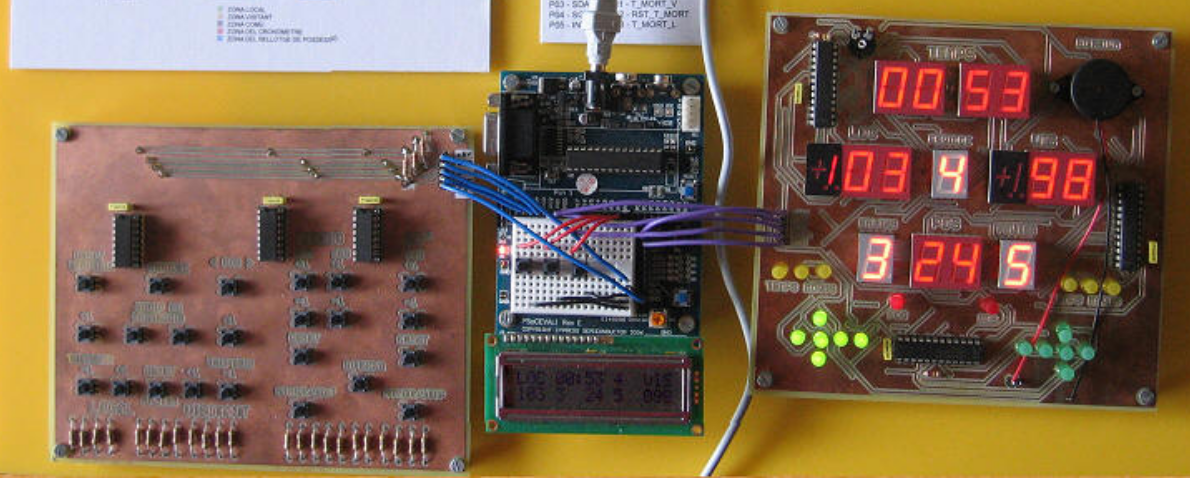 Prototipatge i mesures al laboratori
Targetes d’entrenament
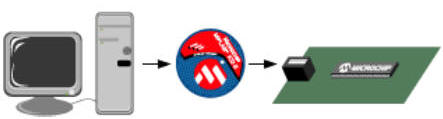 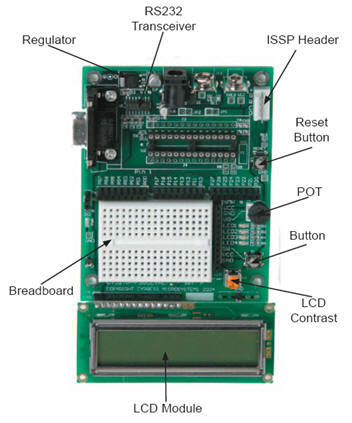 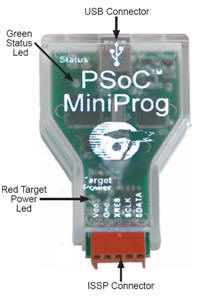 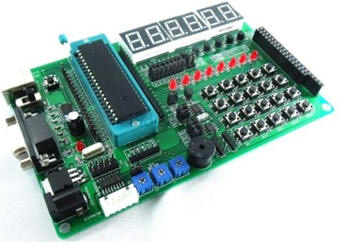 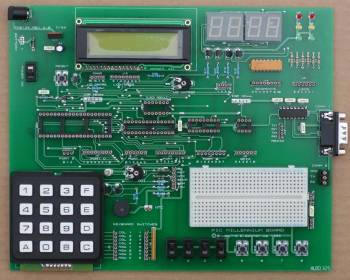 Disseny i fabricació de circuits impresos
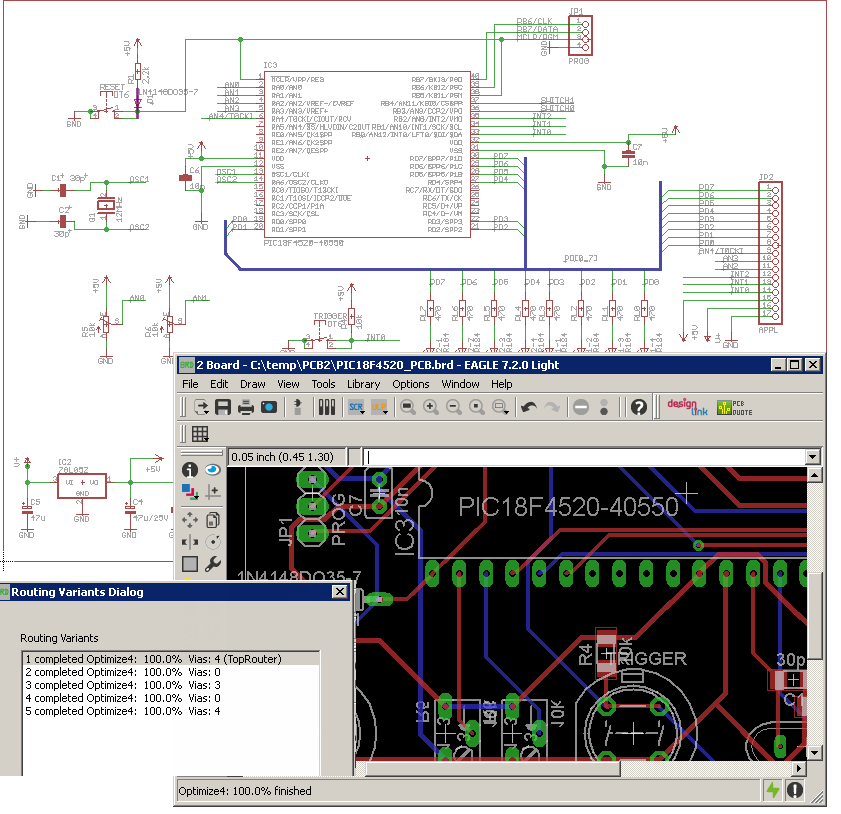 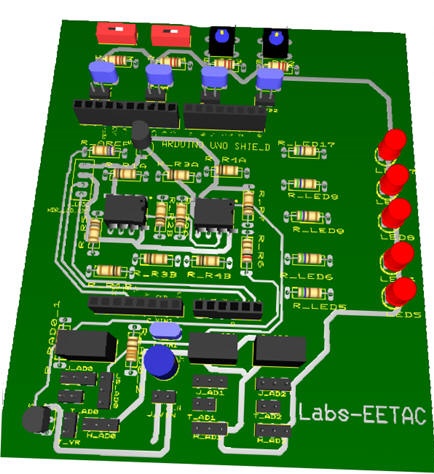 Amb les eines de disseny actual la fabricació i el prototipatge de circuit impresos queda a l’abans de tothom. Hi ha programari lliure.
Targetes d’entrenament (secundària, STEM )
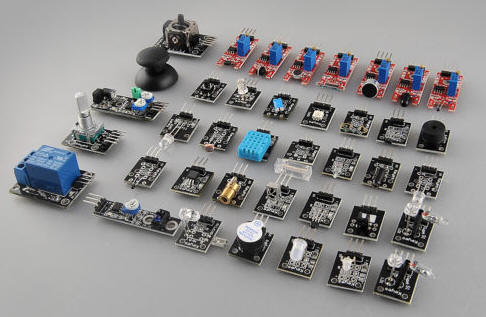 Arduino
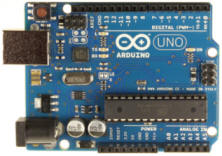 Raspberry Pi
Mòduls de sensors/actuadors
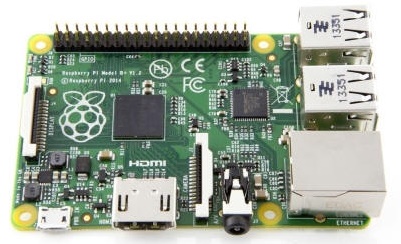 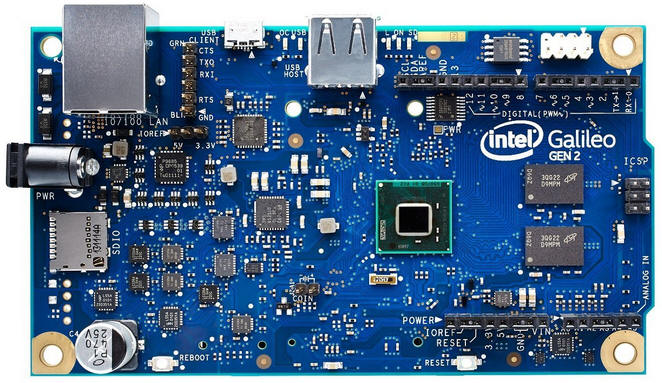 Exemple: sistema de reg automàtic
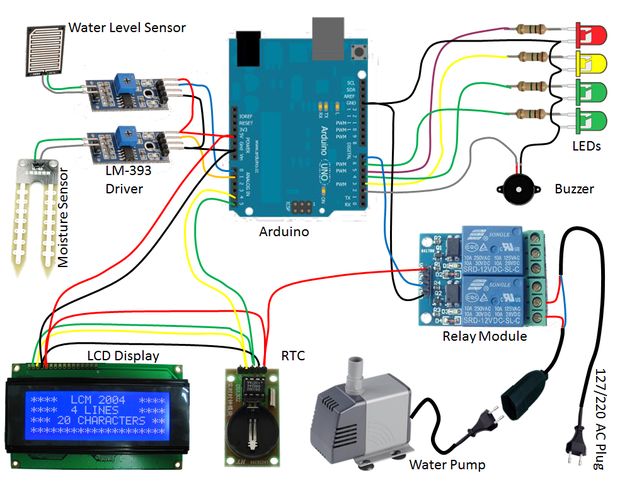 Ref. https://www.instructables.com/WATERING-SYSTEM-INTRODUCTION/
L’altre gran revolució (~1995): Internet i xarxes d’ordinadors per a tothom
PC’s, tauletes, portàtils i telèfons mòbils 
Infraestructura: encaminador (router) i commutadors (switch)
Xarxes sense fils (WiFi)
Servidor de webs i serveis d’internet
Emmagatzemament massiu, les nostre dades al núvol
Els programes al núvol en lloc del nostre PC
Sistemes de fabricació automàtica
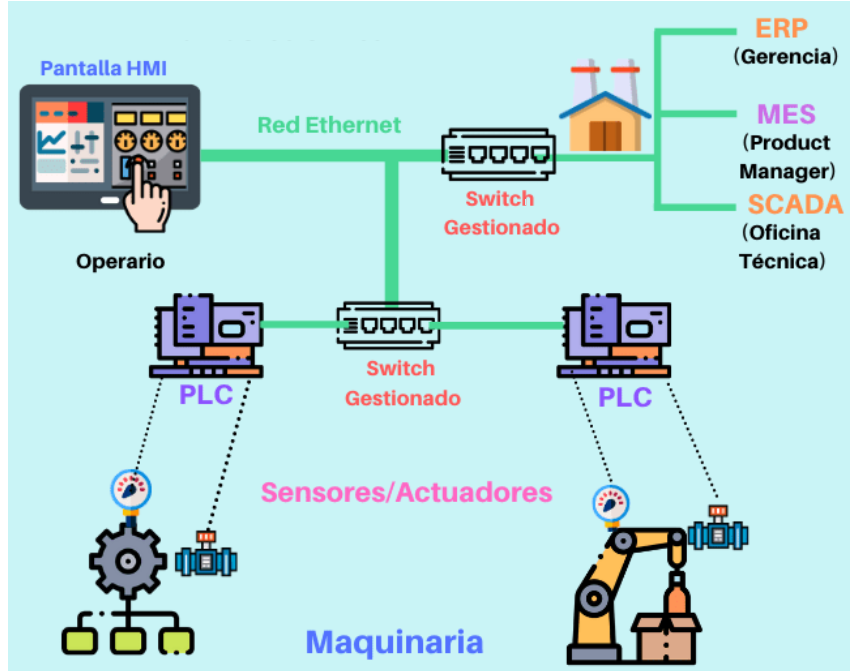 L’ automatització industrial que ha afectat tos els dominis de l’enginyeria
https://www.cursosaula21.com/que-son-los-switches-gestionados/
Robòtica industrial
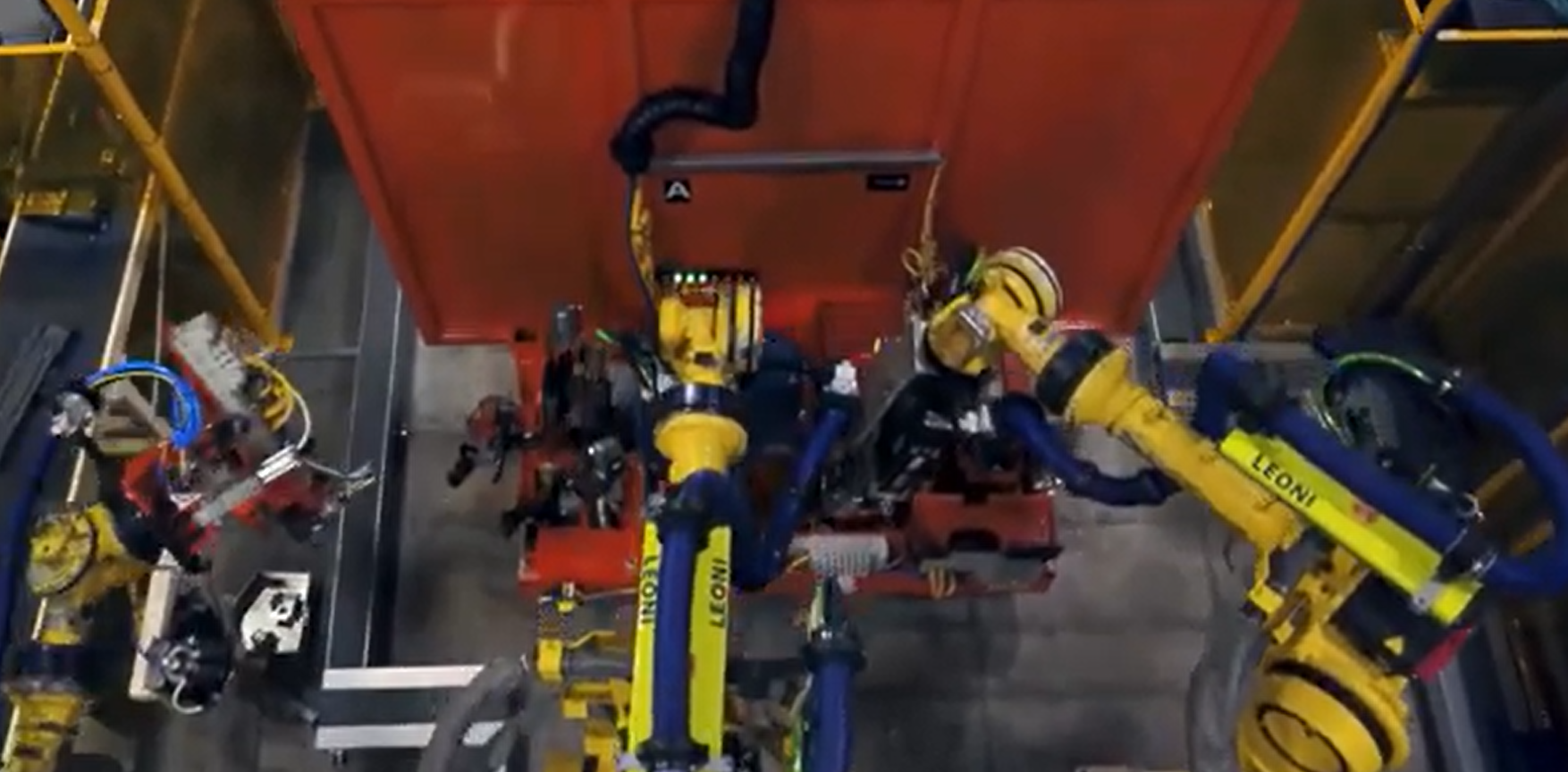 Cada vegada menys operaris, més robots i control centralitzat de tot el procés de fabricació
https://amsautomated.com/
Instrumentació: a piles, versàtil, robusta, per al gran públic
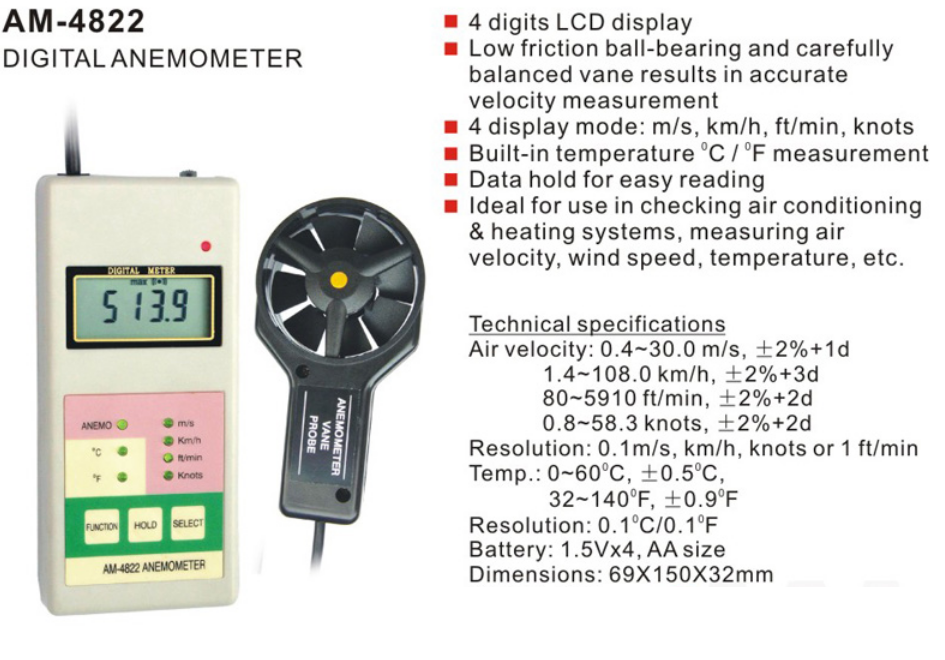 Instrumentació flexible, adaptada, connectada
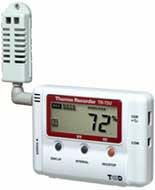 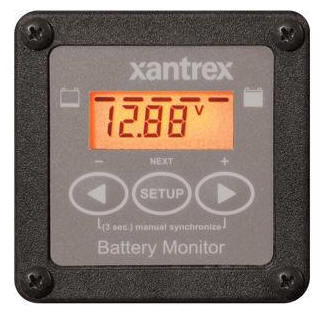 Monitorització del voltatge de bateries
Data logger de temperatura i humitat
Electrònica de potència: cap al 90% d’eficiència energètica
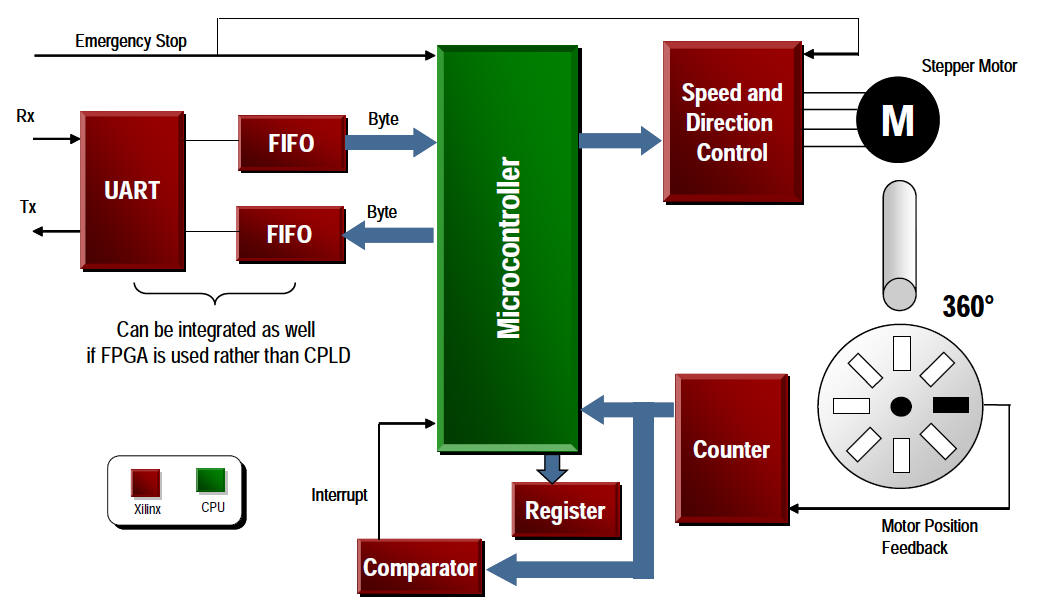 Automoció: ordinadors amb rodes
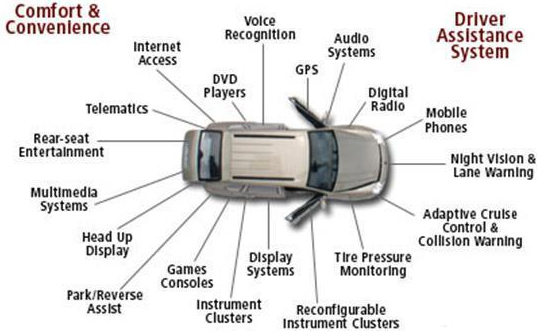 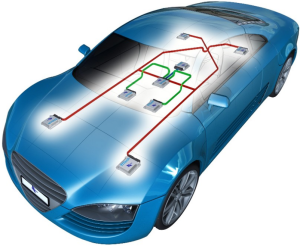 Ref. https://www.edgefx.in/importance-of-embedded-systems-in-automobiles-with-applications/
Ja són aquí els vehicles elèctrics
De la xarxa elèctrica  al cotxe
del cotxe  a la casa i a la xarxa
Treball + pèrdues
Energia
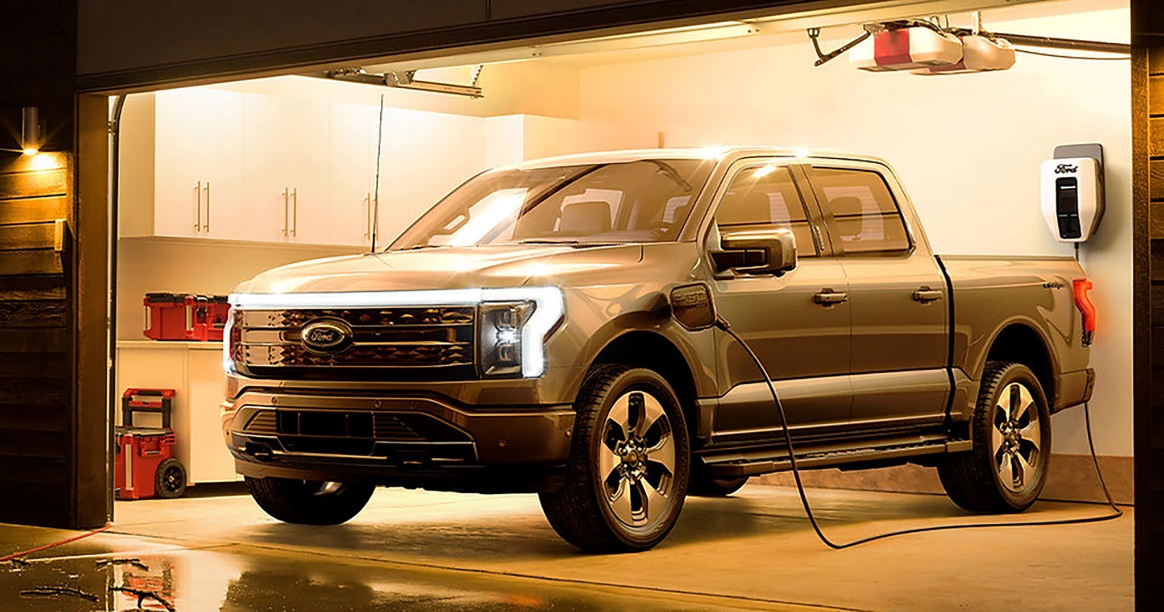 Ref. https://www.vilaweb.cat/noticies/transicio-energetica-mes-enlla-generacio-renovable-bateries/
Comunicacions totalment digitalitzades
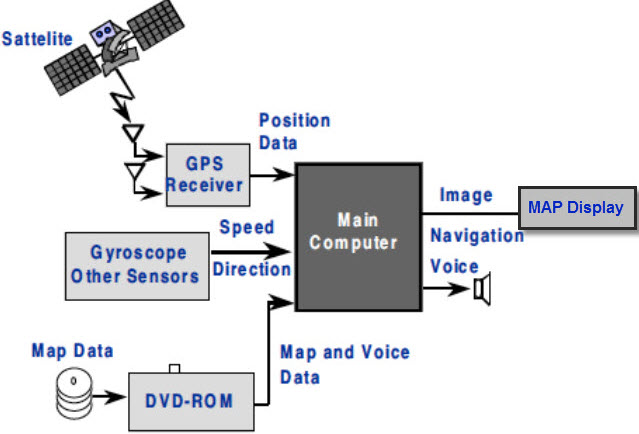 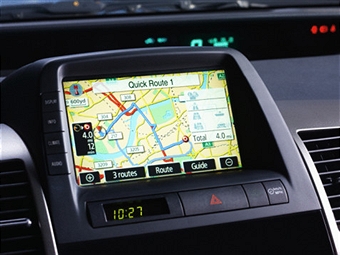 Electromedicina
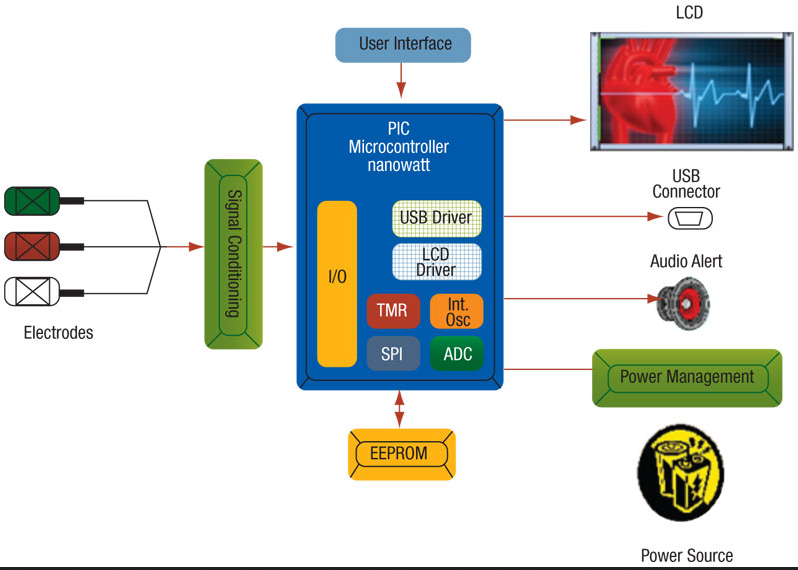 Els dispositius electrònics estan duent a terme una revolució en els sistemes de salut
http://www.rtcmagazine.com
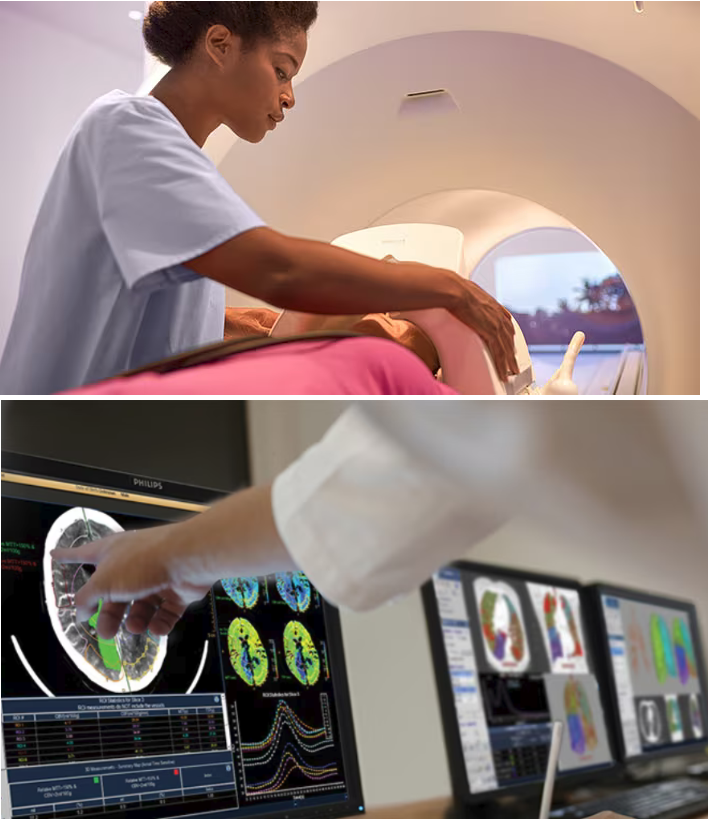 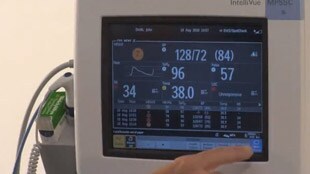 Sistema electrònic d’alerta
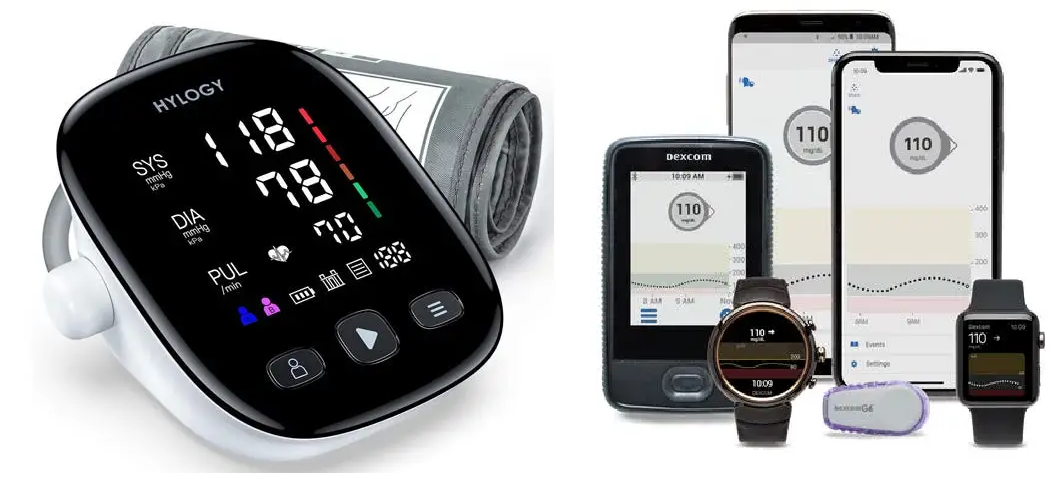 Monitorització remota de pacients
Radiologia
https://www.philips.es/healthcare/medical-specialties/radiology/smart-workflows
L’espai
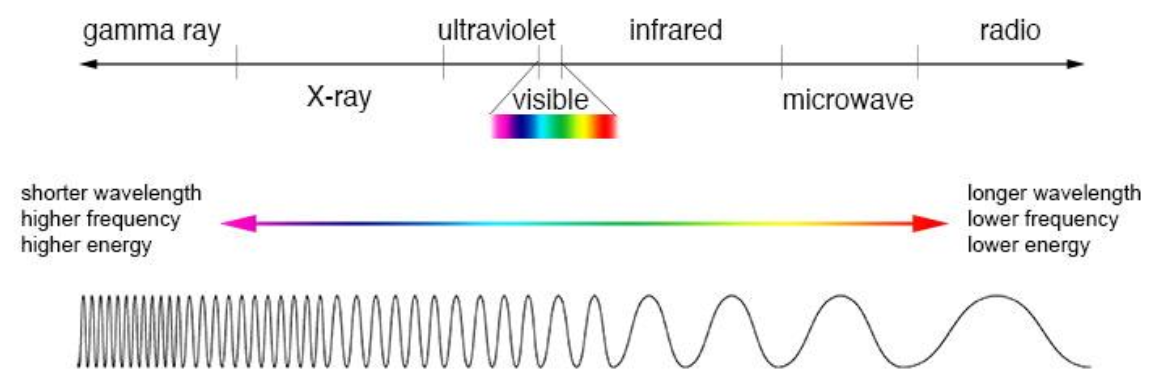 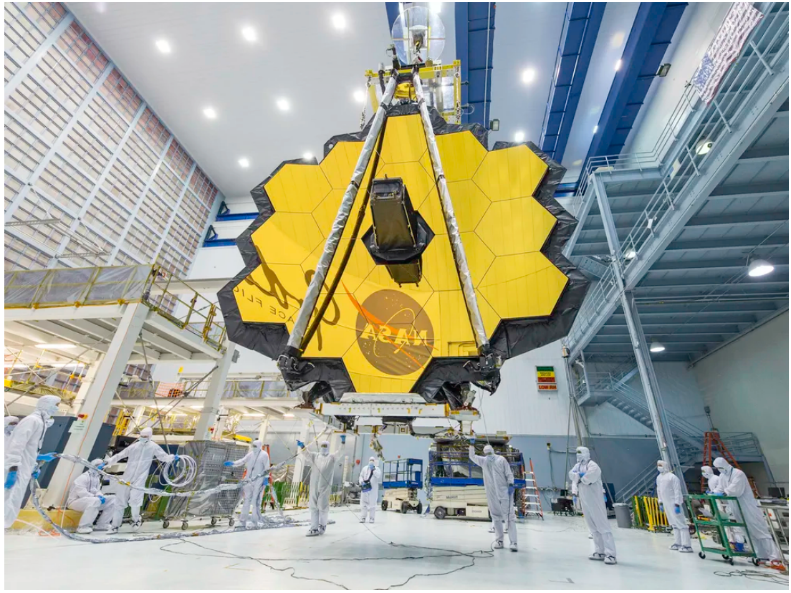 El JWST es troba orbitant el Sol a 1.5 milions de km de la Terra al punt L2 Lagrangià. Els seus sensors són a la banda d’infrarojos
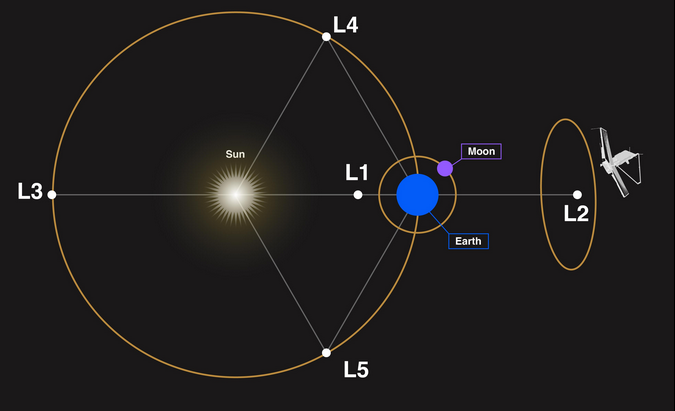 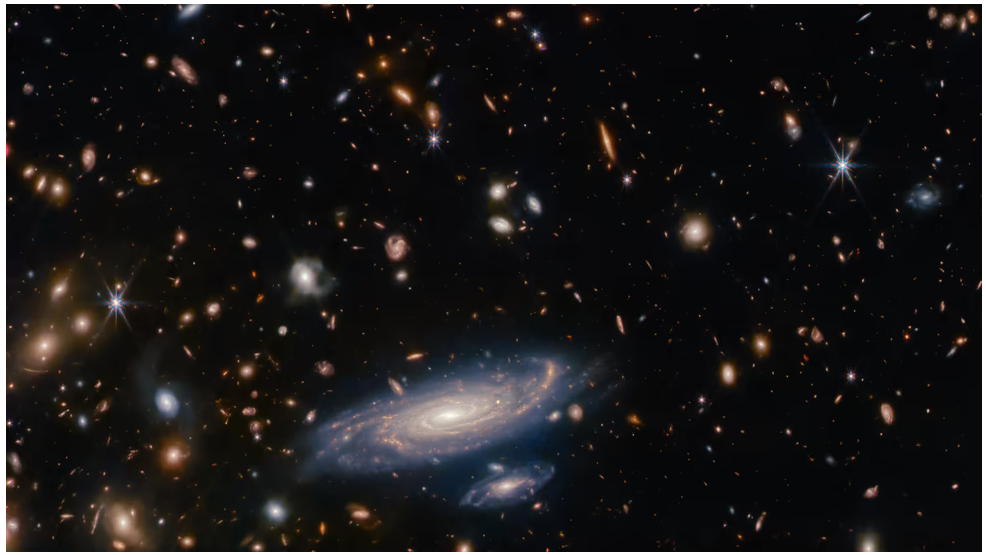 Telescopi James Webb (JWST), el més car i el més avançat mai construït: l’enginy perfecte !
https://jwst-docs.stsci.edu/jwst-observatory-characteristics/jwst-orbit
La col·laboració de tots els dominis de l’enginyeria !
https://www.jwst.nasa.gov/
Tecnologia electrònica militar i aeroespacial
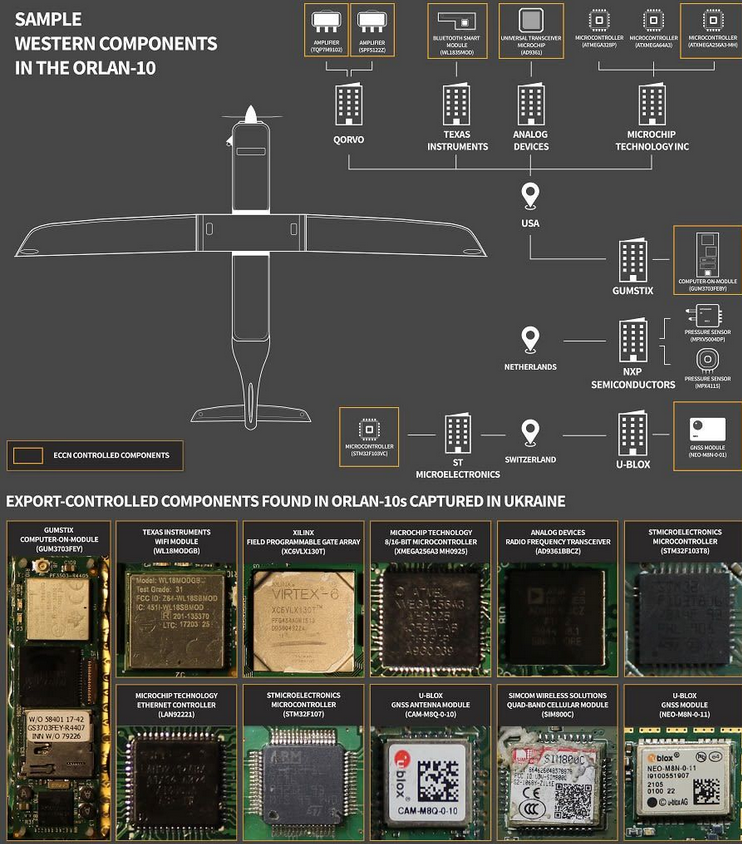 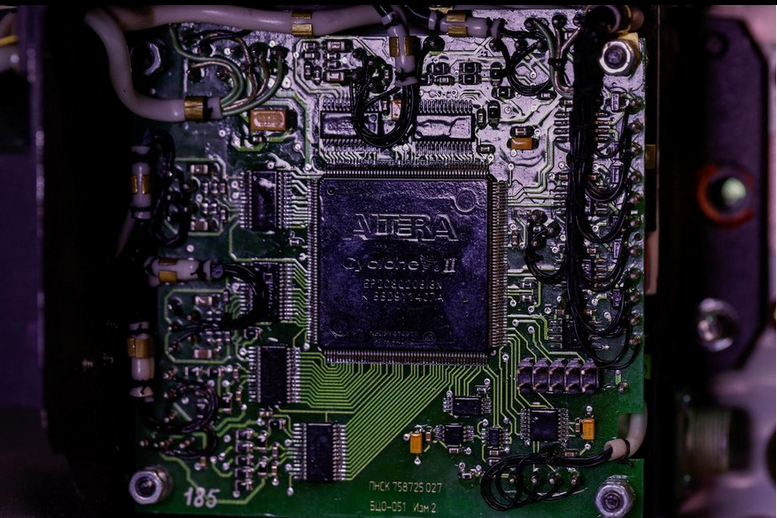 Com Rússia aconsegueix esquivar les sancions per aconseguir microxips per al míssils I drons
I la carrera a tots els nivells amb la Xina per fabricar les xips més ràpids i potents
https://theins.ru/en/politics/258850
Ciutats intel·ligents, smart cities
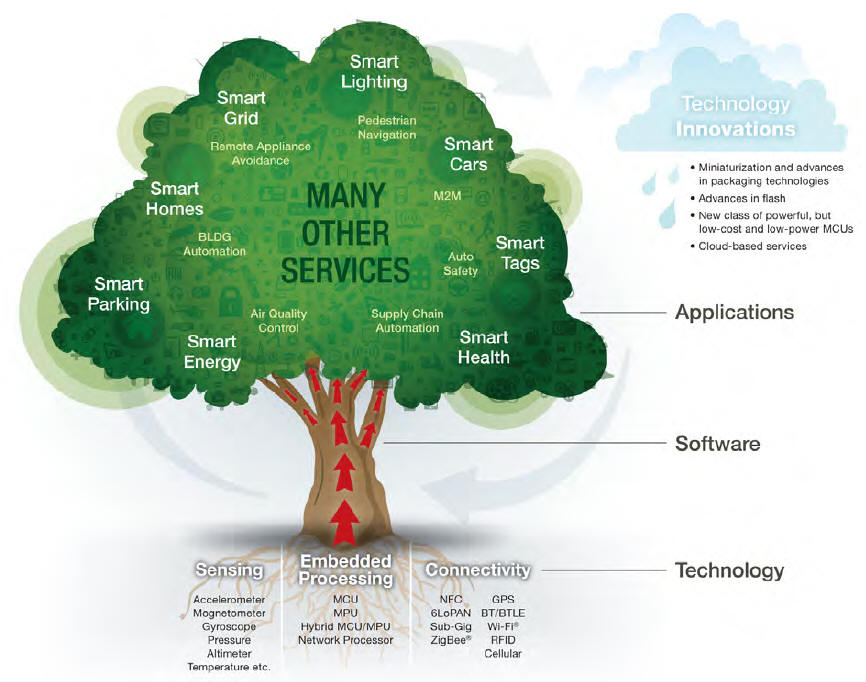 La internet de les coses (IoT)
Experiment de mesura de la qualitat de l’aire
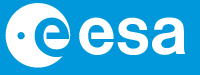 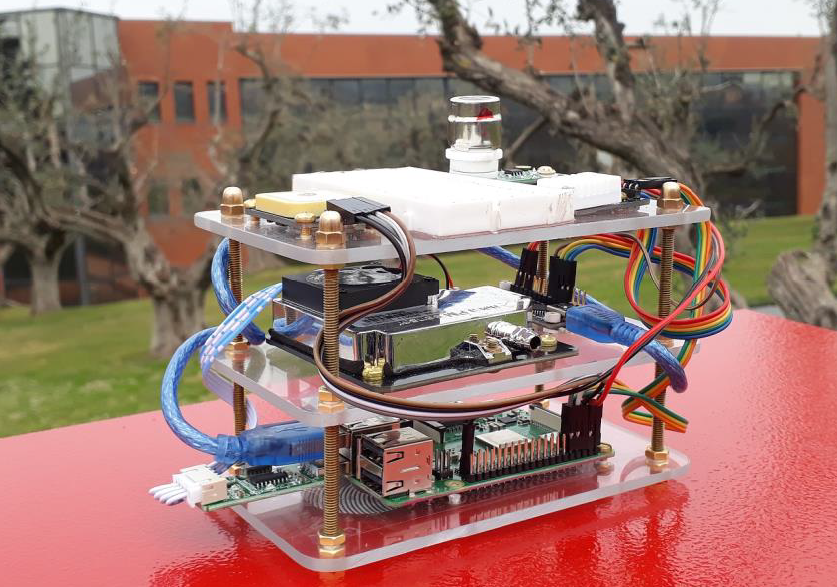 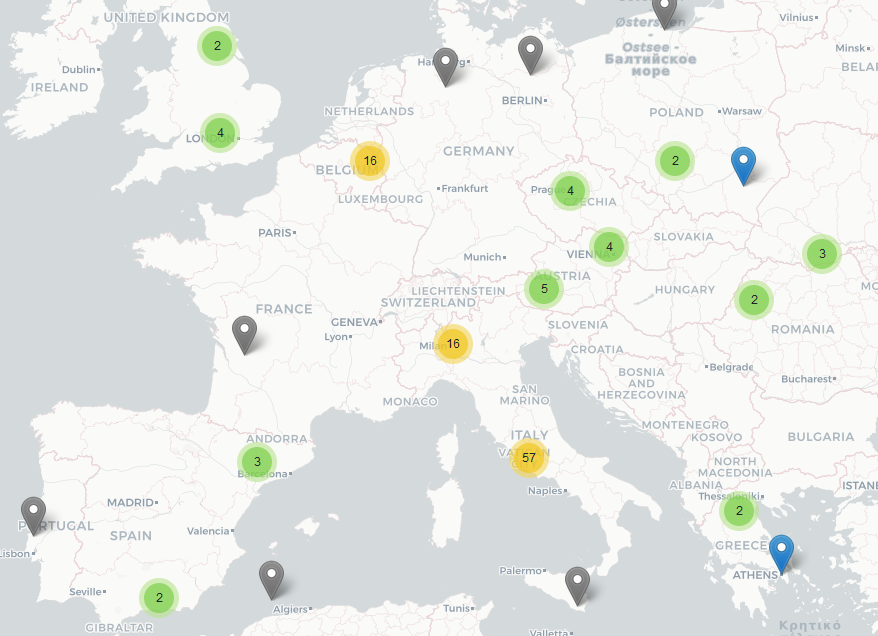 La LP5 Air Quality Station és un petit ordinador (Raspberry Pi + Arduino) equipat amb sensors per mesurar paràmetres de l'aire ambient. Mesura temperatura, humitat, gasos diòxid de nitrogen NO2, monòxid de carboni CO, diòxid de carboni CO2 i material particulat PM2.5 i PM10. Envia les dades per xarxa un mapa centralitzat on es contrasten dades amb les mesures que realitza el satèl·lit Sentinel-5P del programes Copèrnic.
https://aqp.eo.esa.int/map/
https://ca.wikipedia.org/wiki/Sentinel-5P
I encara més i més aplicacions
Home Appliances: Washing machines, microwave appliances, security systems, dishwashers, DVD, HV and AC systems, etc.

Automobile: Airbag systems, GPS, anti-locking brake system, fuel injection controller devices, etc.

Office Automation: Copy Machine, Fax, modem, smart phone system, printer, and scanners.

Entertainment: Video games, mp3, mind storm, smart toy, etc.

Security: Building security system, face recognition, airport security system, eye recognition system, alarm system, finger recognition systems, etc.

Industrial Automation: Voltage, temperature, current, and hazard detecting systems, data collection systems, assembly line, monitoring systems on pressure.

Aerospace: Flight attitude controllers, space robotics, automatic landing systems, navigational systems, space explorer, etc.

Medical: Medical diagnostic devices: ECG, EMG, MRI, EEG, CT scanner, BP Monitor, Glucose monitor.

Banking and Finance: Share market, cash register, smart vendor machine, ATM

Telecommunication: Cellular phone, web camera, hub, router, IP Phone

Personal: Data organizer, iPhone, PDA, palmtop.
http://www.edgefx.in/best-steps-to-design-a-simple-remote-control-robots-for-beginners/       http://www.edgefx.in/applications-of-short-range-technologies-using-zigbee-technology/
Semiconductors a la UPC, al cor de la tecnologia
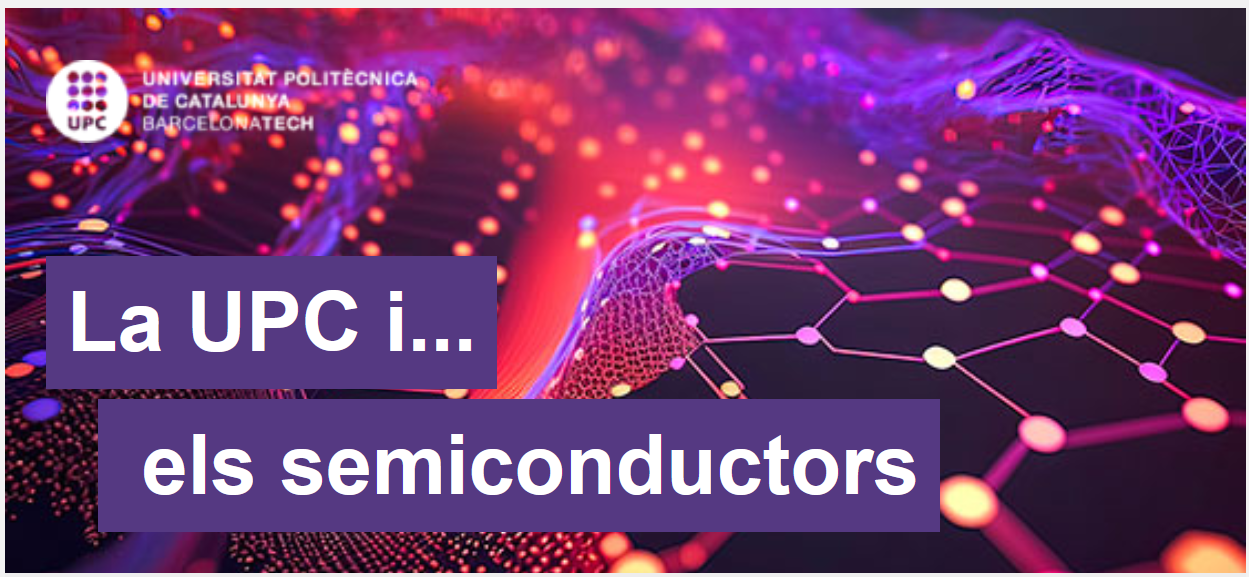 https://www.upc.edu/en/press-room/news/semiconductors-at-the-heart-of-technology
Els xips, tema estratègic a la UE
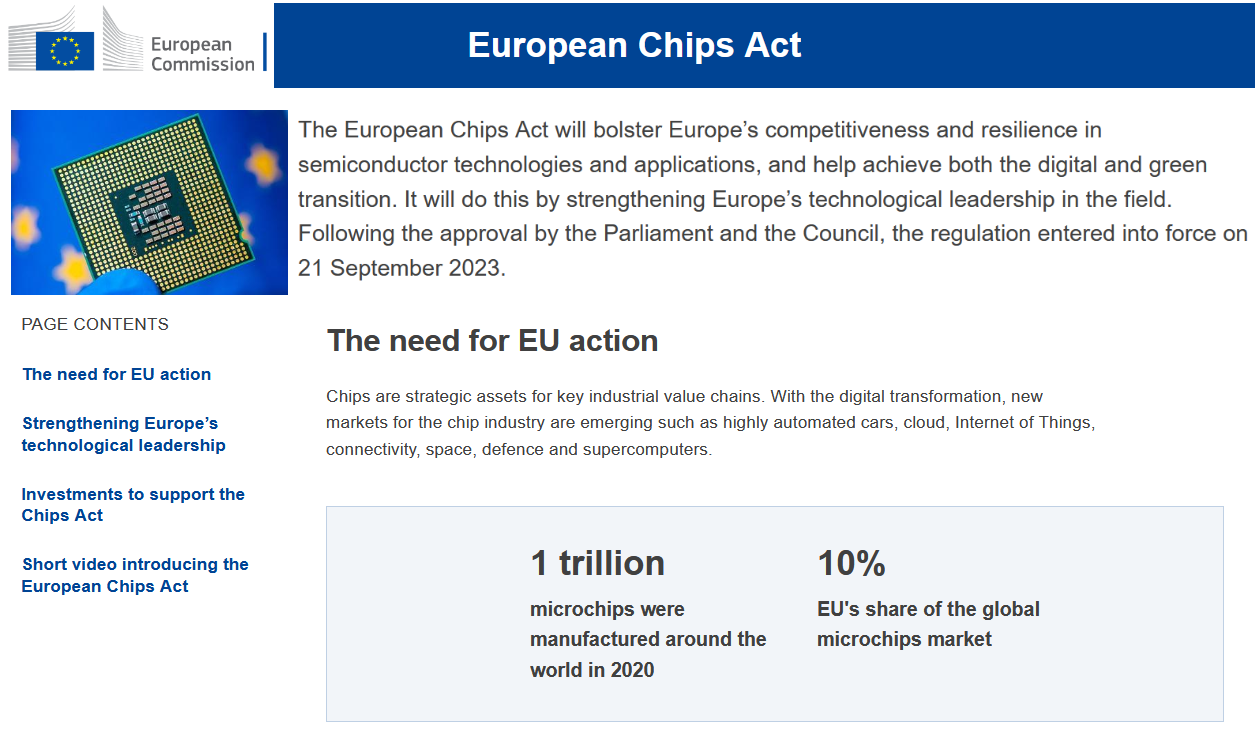 https://commission.europa.eu/strategy-and-policy/priorities-2019-2024/europe-fit-digital-age_en
I com continuarà ?
Intel·ligència artificial
Computació quàntica, etc.
I COM CONTINUARÀ AFECTANT LA TECNLOGIA ELECTRÒNICA A LA HUMANITAT I AL PLANETA?
Quina és la petjada del carboni d’aquesta indústria?  I la petjada hídrica?